PHÒNG GIÁO DỤC VÀ ĐÀO TẠO QUẬN 3
TRƯỜNG MẦM NON TUỔI THƠ 8
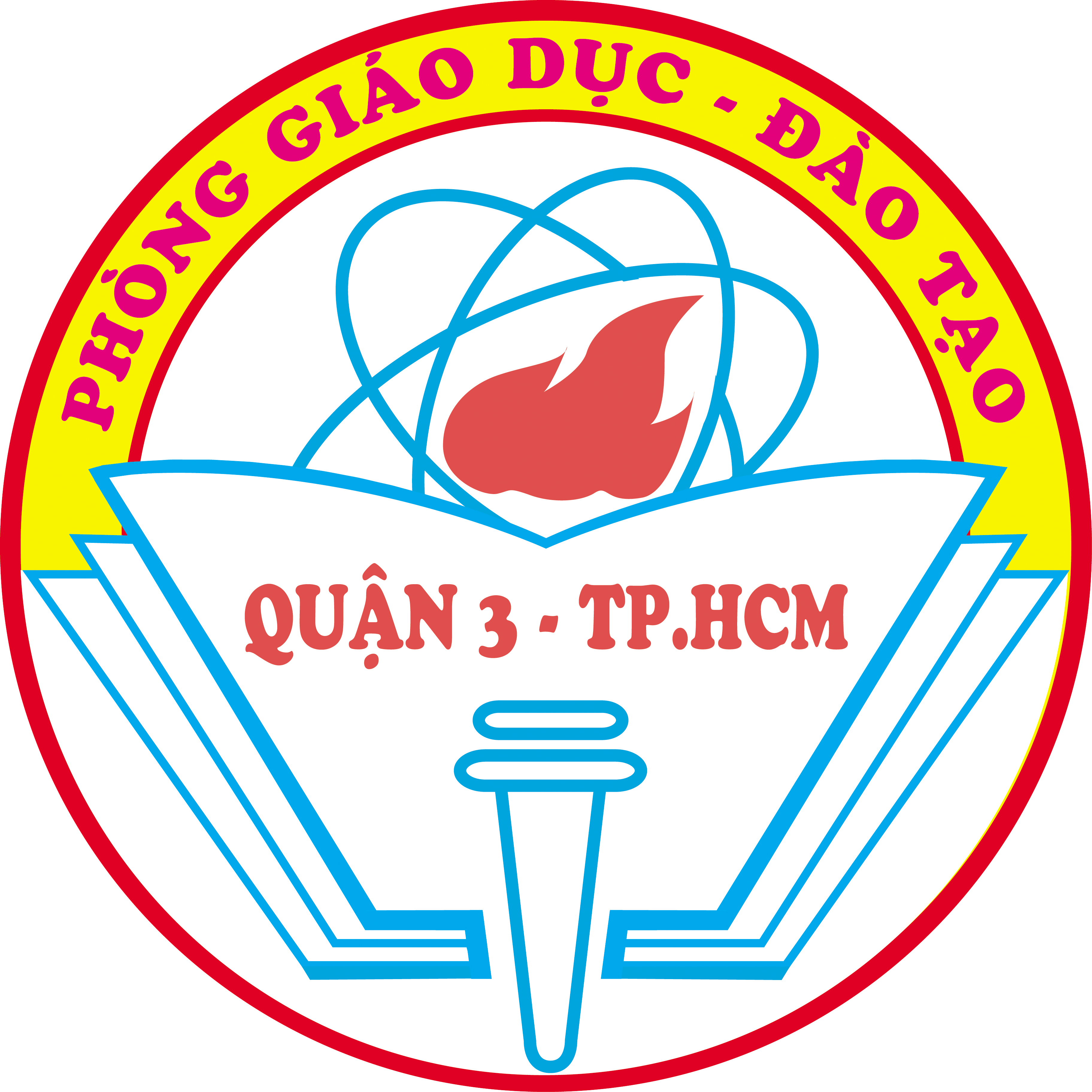 BỒI DƯỠNG:
“THAO TÁC VỆ SINH, CHĂM SÓC TRẺ MẦM NON’’
“QUY TRÌNH BẾP 1 CHIỀU TRONG CHẾ BIẾN”
Quận 3, ngày  31    tháng  08    năm 2022
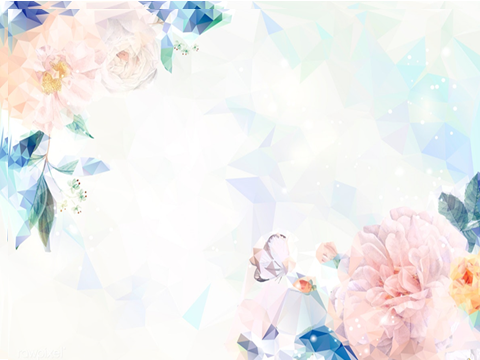 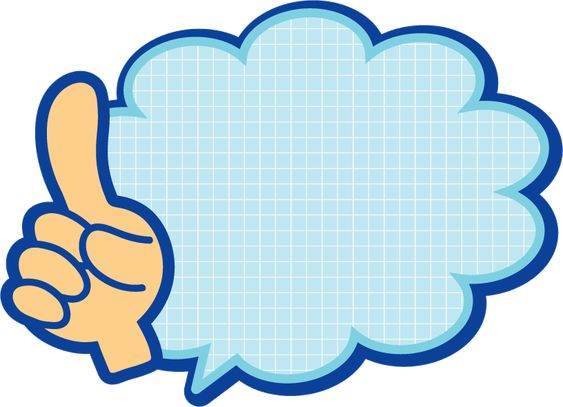 I/.Thao tác vệ sinh, chăm sóc trẻ Nhà trẻ và trẻ Mẫu giáo
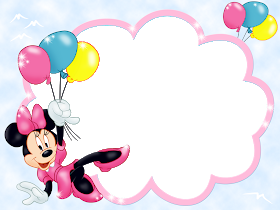 1/.Thao tác 
rửa tay
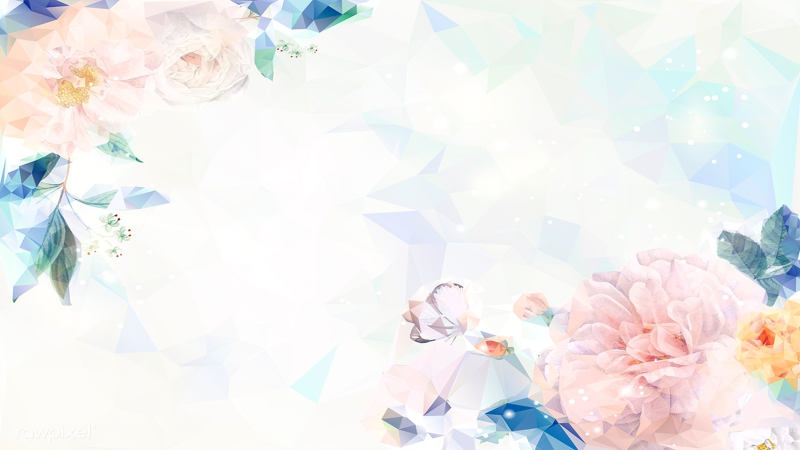 YÊU CẦU :
	Chuẩn bị đủ đồ dùng và bố trí thuận tiện để tổ chức thao tác rửa tay.
	Rửa tay trẻ trước khi ăn, sau khi chơi có tiếp xúc với đất cát.
	Rửa dưới dòng nước chảy, không rửa tay nhiều trẻ vào chung một chậu nước. Bồn rửa có chiều cao và chiều sâu phù hợp với chiều cao của trẻ và chiều dài cánh tay của trẻ.
	Trẻ biết giữa sạch đôi tay sau khi rửa tay
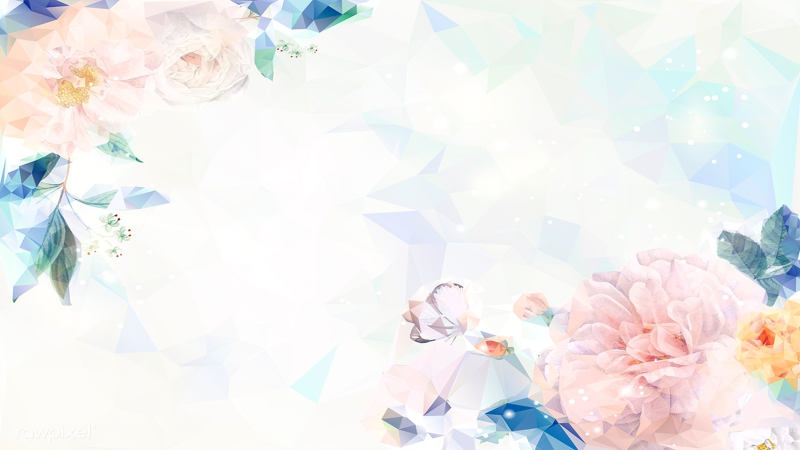 RỬA TAY NHÀ TRẺ :
	Cô ngồi ghế, các dụng cụ (bồn rửa tay, xà bông…) để phía trước cô hơi chếch về phái bên phải cô. Tay áo trẻ được xắn cao
	Trẻ đứng 1 bên cô, tư thế thoải mái. Tay trái cô đỡ phía dưới cổ tay trẻ, tay phải cô rửa từng tay lần lượt rửa từ mu bàn tay, kẽ ngón tay, đầu ngón tay, lật ngữa tay lại rửa tiếp lòng bàn tay và ngón tay (rửa trên không), sau đó mới rửa nước bàn tay trẻ để xuôi sấp dưới dòng nước chảy. Rửa lại nước từ cổ tay xuống.
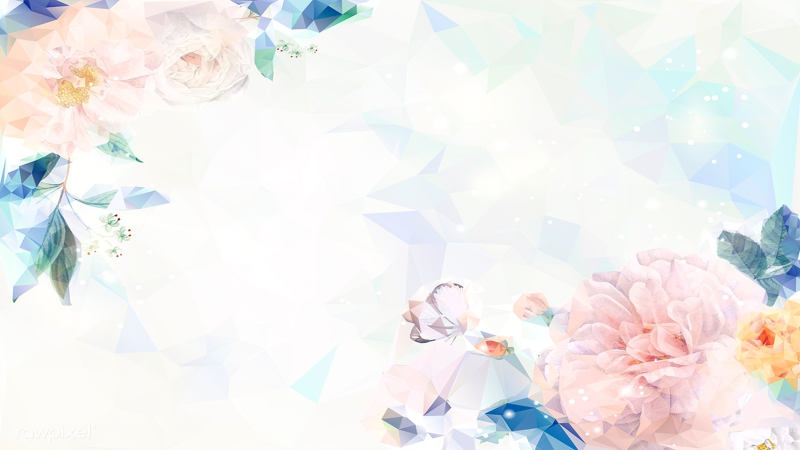 RỬA TAY MẪU GIÁO :
	
	Mở nước, đưa tay vào nước (thấm ướt tay),  tắt nước, lấy xà bông xoa đều hai tay Thực hiện thao tác theo các bước đã hướng dẫn  Mở nước rửa tay cho sạch xà bông.
	 Dùng khăn giấy thấm khô tay. 
	 Lưu ý: khi rửa trẻ cần dốc bàn tay xuôi xuống tránh nước dơ chảy xuống chỗ đã rửa
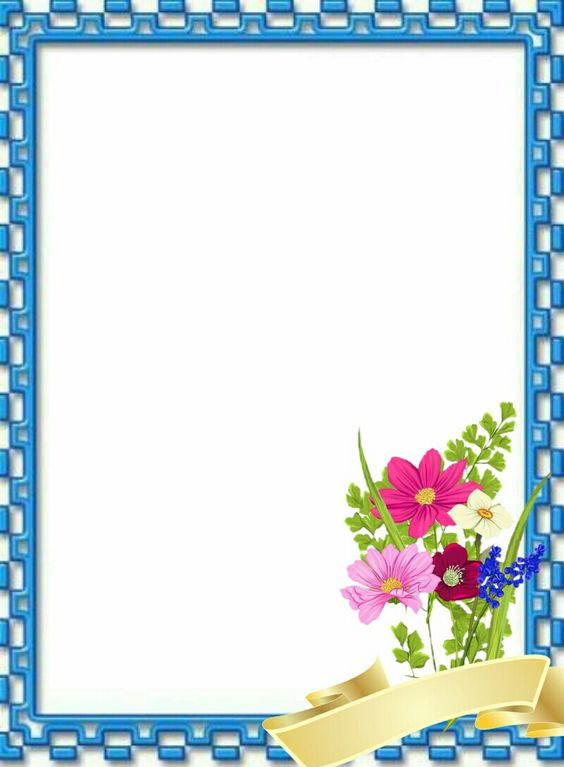 2/.Thao tác lau mặt
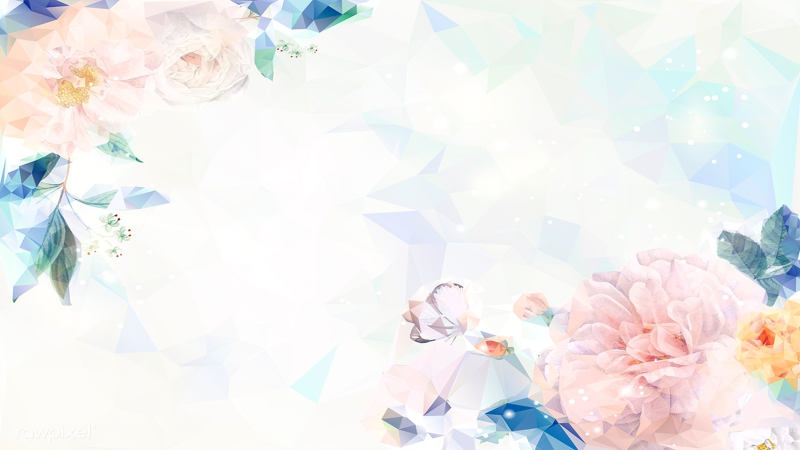 YÊU CẦU :
        Mỗi trẻ có 1 khăn lau mặt được giặt sạch, phơi nắng hàng ngày và luộc hoặc hấp trước khi sử dụng.
	Lau mặt theo trình tự, mỗi vị trí lau xong cần xê dịch khăn, không lau tiếp ở phần khăn đã bị bẩn.
LAU MẶT :
        Thao tác lau mặt cũng cần đi theo các bước: đặt khăn vào lòng bàn tay  lau mắt từ ngoài vô trong  nhích khăn lên lau sống mũi kéo xuống hai lỗ mũi  nhích khăn lên lau vòng quanh miệng  nhích và gấp khăn lên lau trán xuống má, cằm cổ trái  nhích khăn lên lau trán, má, cằm cổ bên phải.
(nếu trẻ chưa quen với theo tác nhích khăn thì có thể cho trẻ kéo khăn lên)
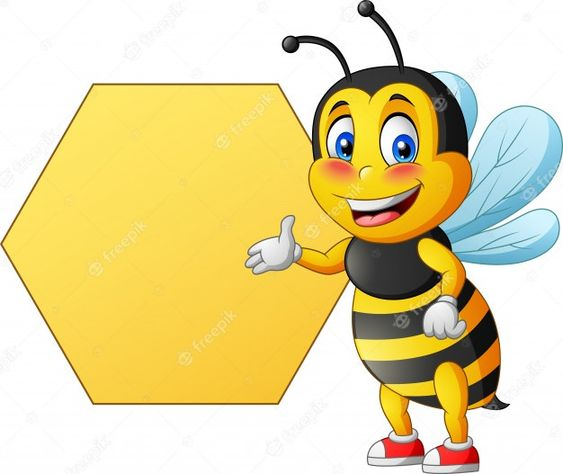 3/.TỔ CHỨC GIỜ ĂN
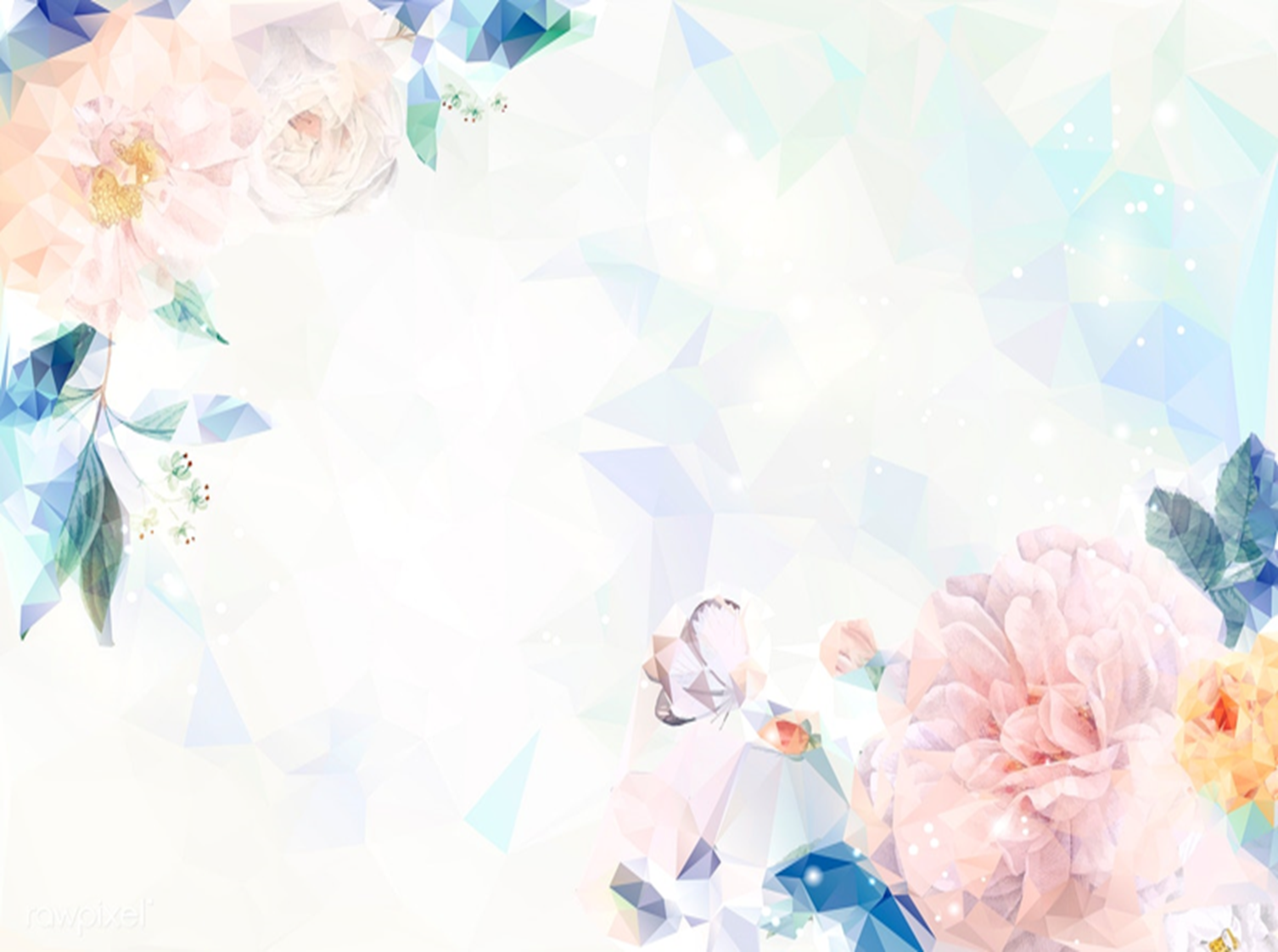 YÊU CẦU :
      Chuẩn bị đầy đủ đồ dùng phục vụ tổ chức giờ ăn và đảm bảo vệ sinh, an toàn khi sử dụng.
	Chọn chỗ ngồi thoáng mát, tránh xa nhà vệ sinh.
	Bàn ghế sạch sẽ, kích thước phù hợp với lứa tuổi, đảm bảo an toàn.
	Không khí vui vẻ, thân thiện.
	Đảm bảo trẻ ăn đúng giờ.
TỔ CHỨC GIỜ ĂN:
        Chuẩn bị thức ăn đầy đủ thực hiện hình thức cuốn chiếu luân phiên từng nhóm trẻ, từng bàn.
	Cô rửa tay sạch sẽ trước khi chia thức ăn và nếm thức ăn bằng thìa, chén riêng.
	Trẻ biết phối hợp với cô và bạn chuẩn bị bữa ăn.
	Trẻ được vệ sinh sạch sẽ trước khi ăn và sau khi ăn.
	Giáo dục dinh dưỡng cho trẻ; mở nhạc giờ ăn.
	Trẻ có kỹ năng sử dụng đồ dùng, biết thu dọn đồ dùng sau khi ăn; thói quen văn minh trong ăn uống.
	Vận động trẻ ăn hết suất
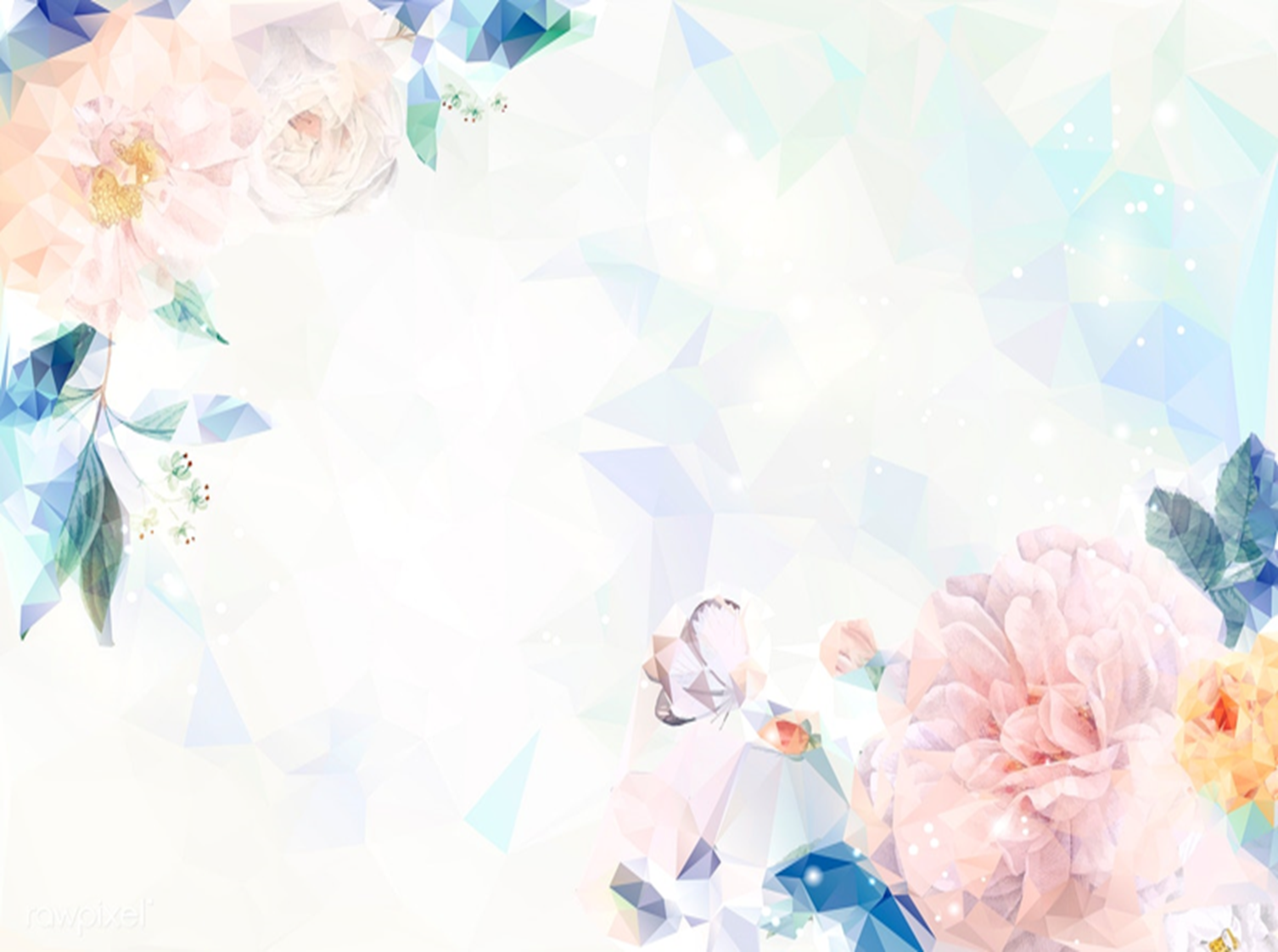 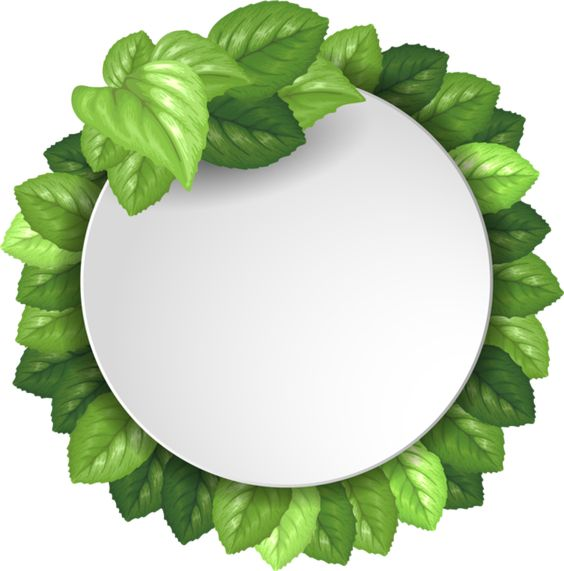 4/.Thao tác lau nhà
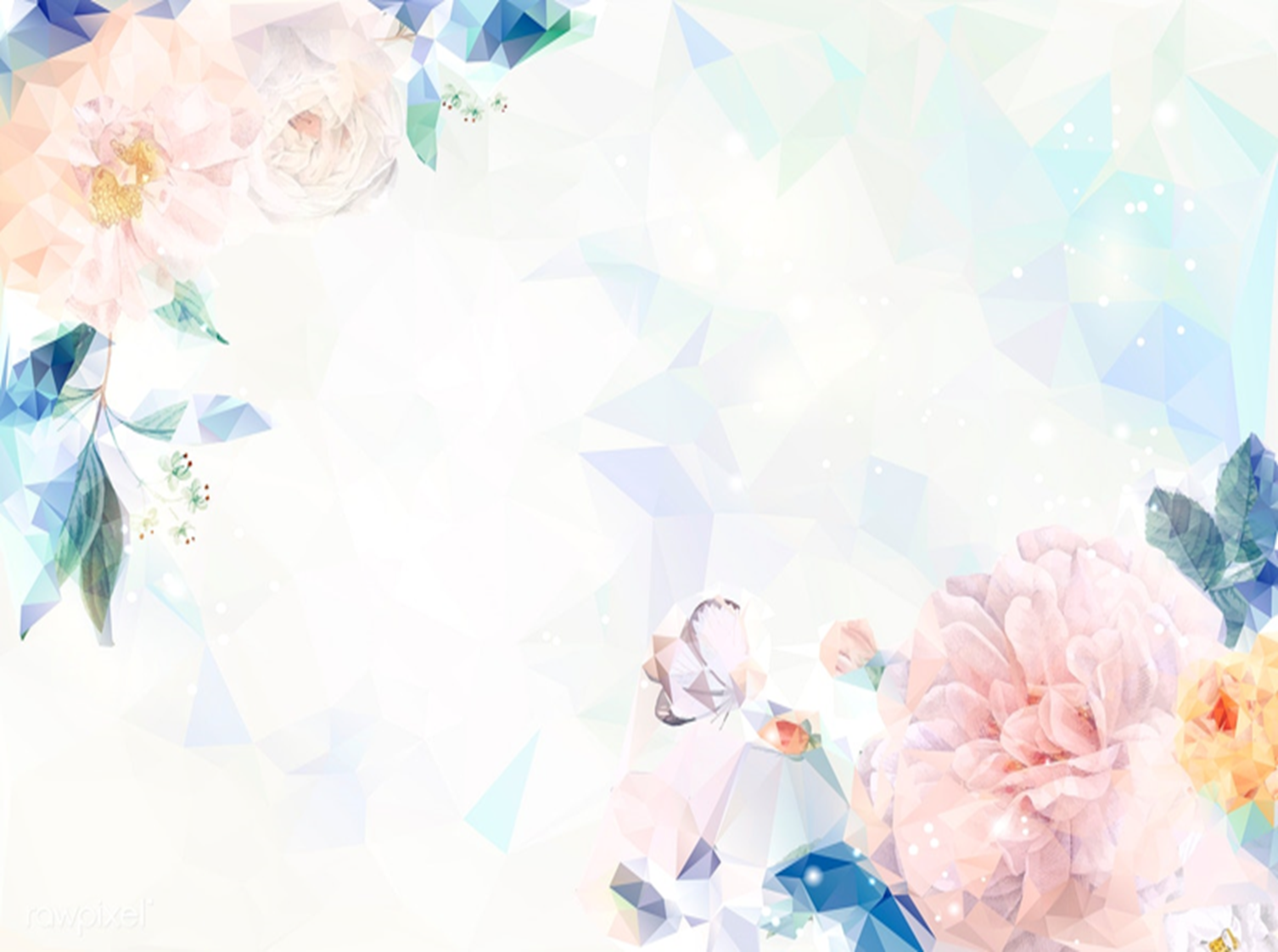 YÊU CẦU :
	Buổi sáng, trước giờ đón trẻ lau toàn khu vực sinh hoạt của trẻ; hai lần sau giờ ăn (sáng và chiều) ở nơi trẻ ăn. 
	Lau nhà sau khi dùng thuốc diệt côn trùng và vật trung gian truyền bệnh.
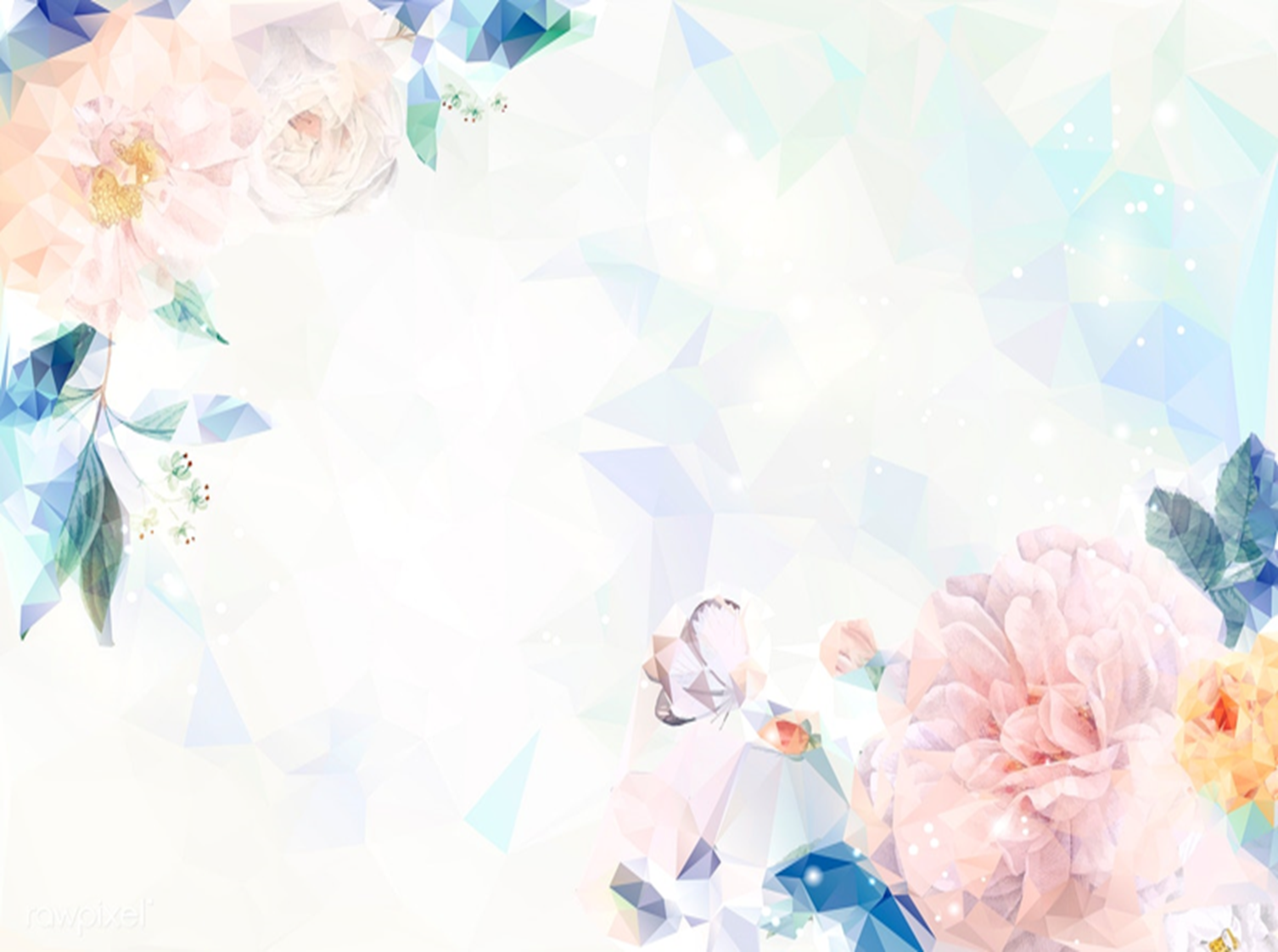 LAU NHÀ :
         Lau bằng tải ẩm có cán đẩy  lau lại bằng tải khô (lau nhà không mở quạt).
       Lau theo hướng đi giật lùi.
       Lau chỗ sạch trước, chỗ bẩn sau cùng.
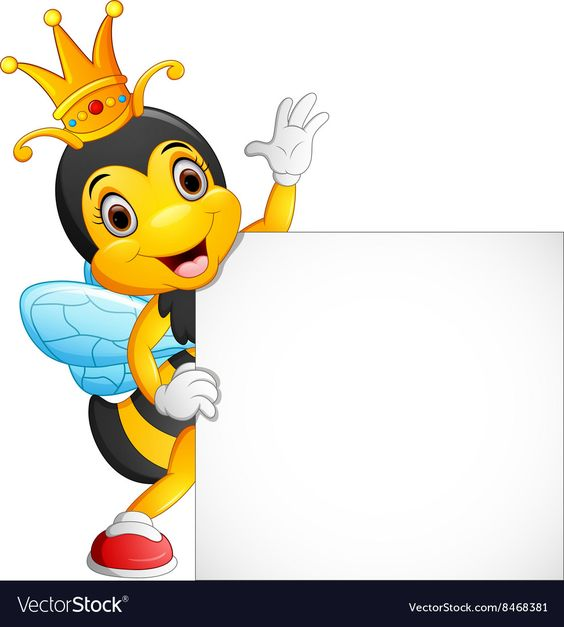 5/.Thao tác lau nước tiểu
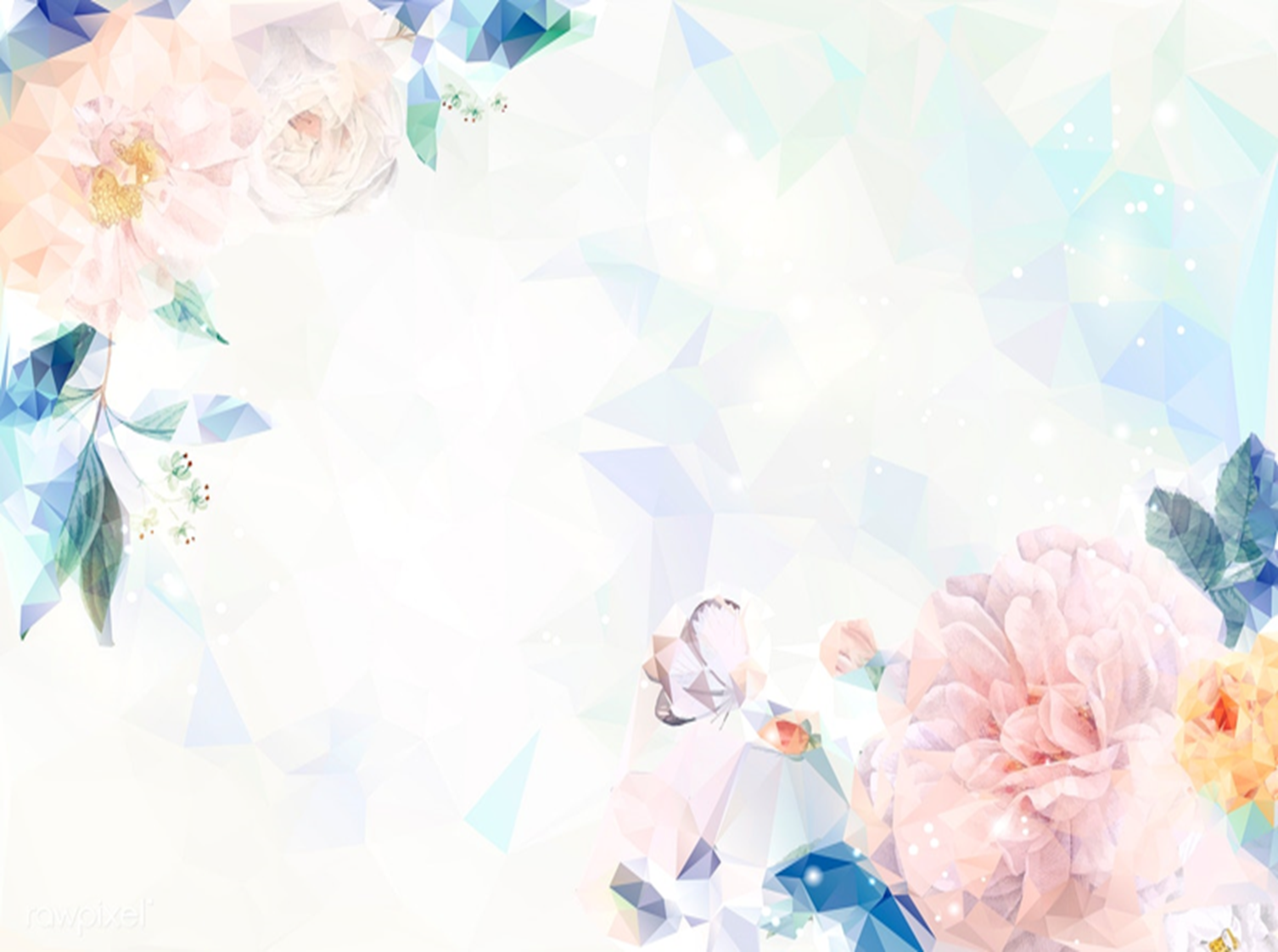 YÊU CẦU :
        Lau sạch, không có mùi hôi khai.
	 Tải (khăn) lau nhà phải lau sạch. Tải lau nhà vệ sinh không được lau sang phòng khác.
	 Không dùng quần áo, tã của trẻ đang mặc để lau.
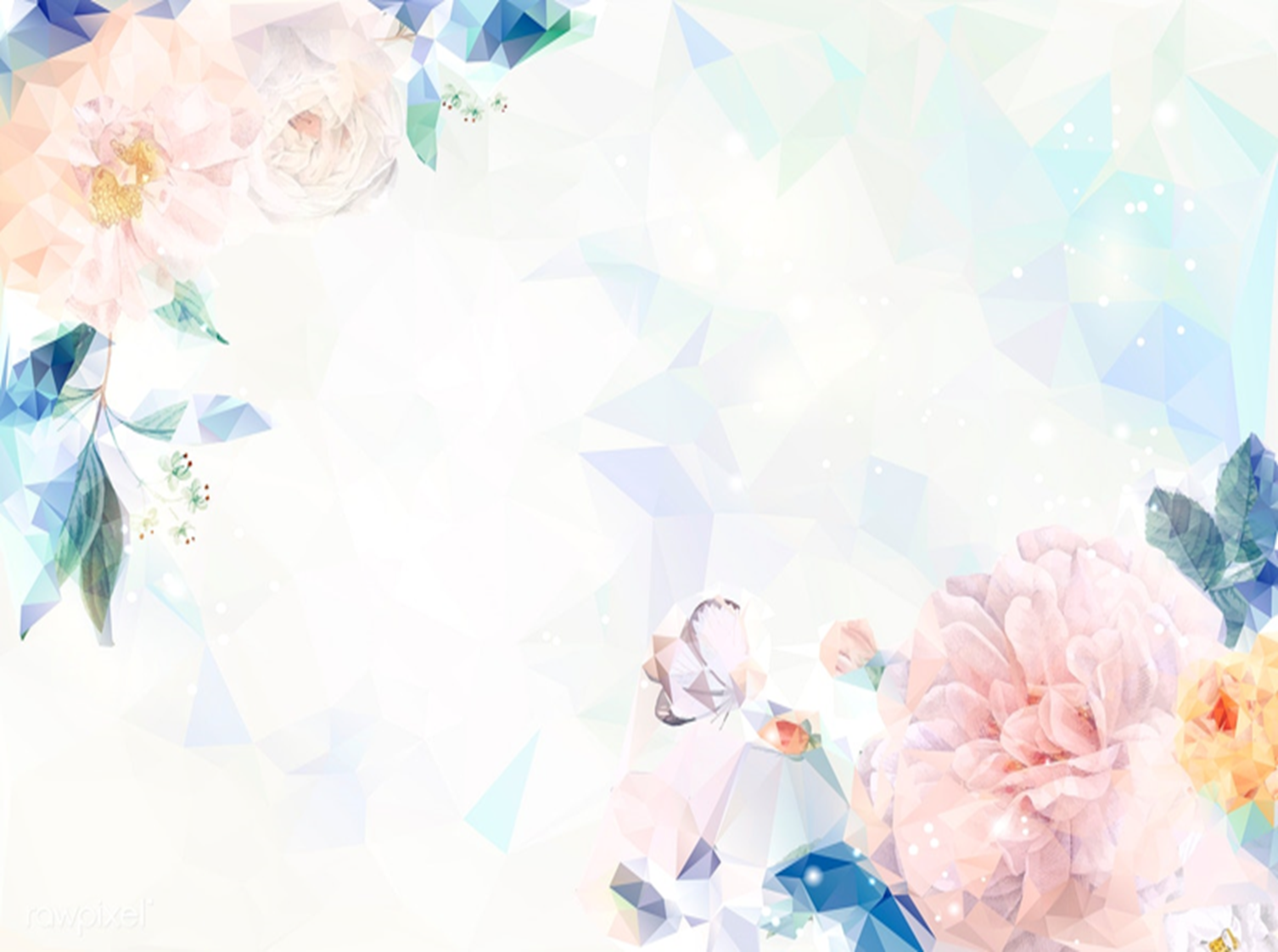 LAU NƯỚC TIỂU :
        Dùng tải riêng không dùng chung với tải lau nhà.
       Dùng khăn khô thấm nước tiểu, theo vòng xoắn ốc từ ngoài vào trong hoặc thấm nước bằng cách cuốn tròn khăn. Lau lại bằng tải ẩm, cuối cùng lau lại tải khô.
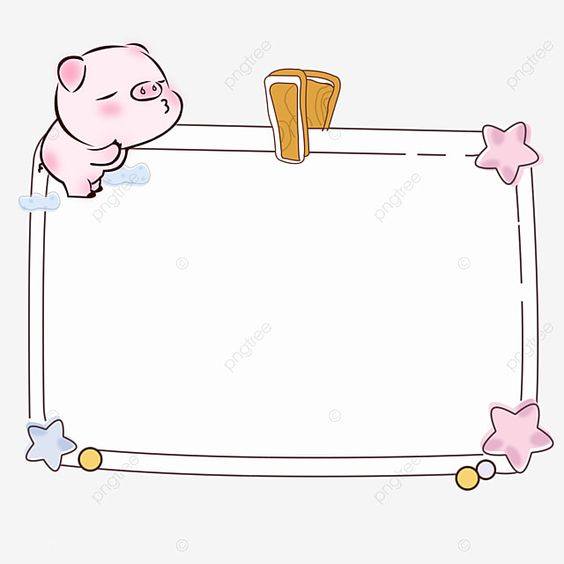 6/.THAO TÁC RỬA ĐÍT
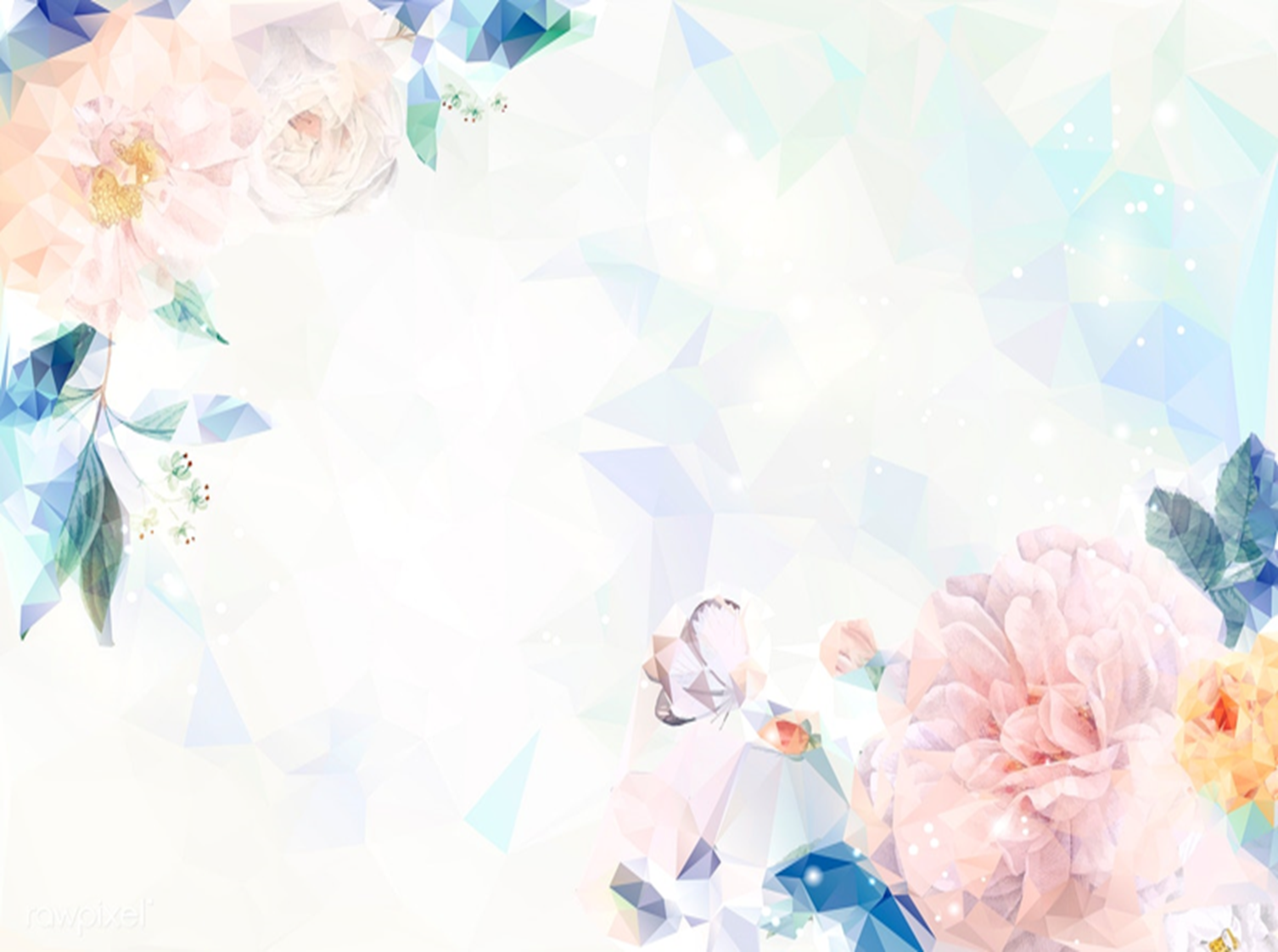 YÊU CẦU :
	Chuẩn bị đầy đủ đồ dùng thực hiện thao tác và bố trí thuận tiện khi sử dụng
	Thao tác vệ sinh nhẹ nhàng bằng tay
	Thực hiện đúng quy trình thao tác và sạch sẽ
	Trẻ phải được lau khô sau khi hoàn tất thao tác vệ sinh
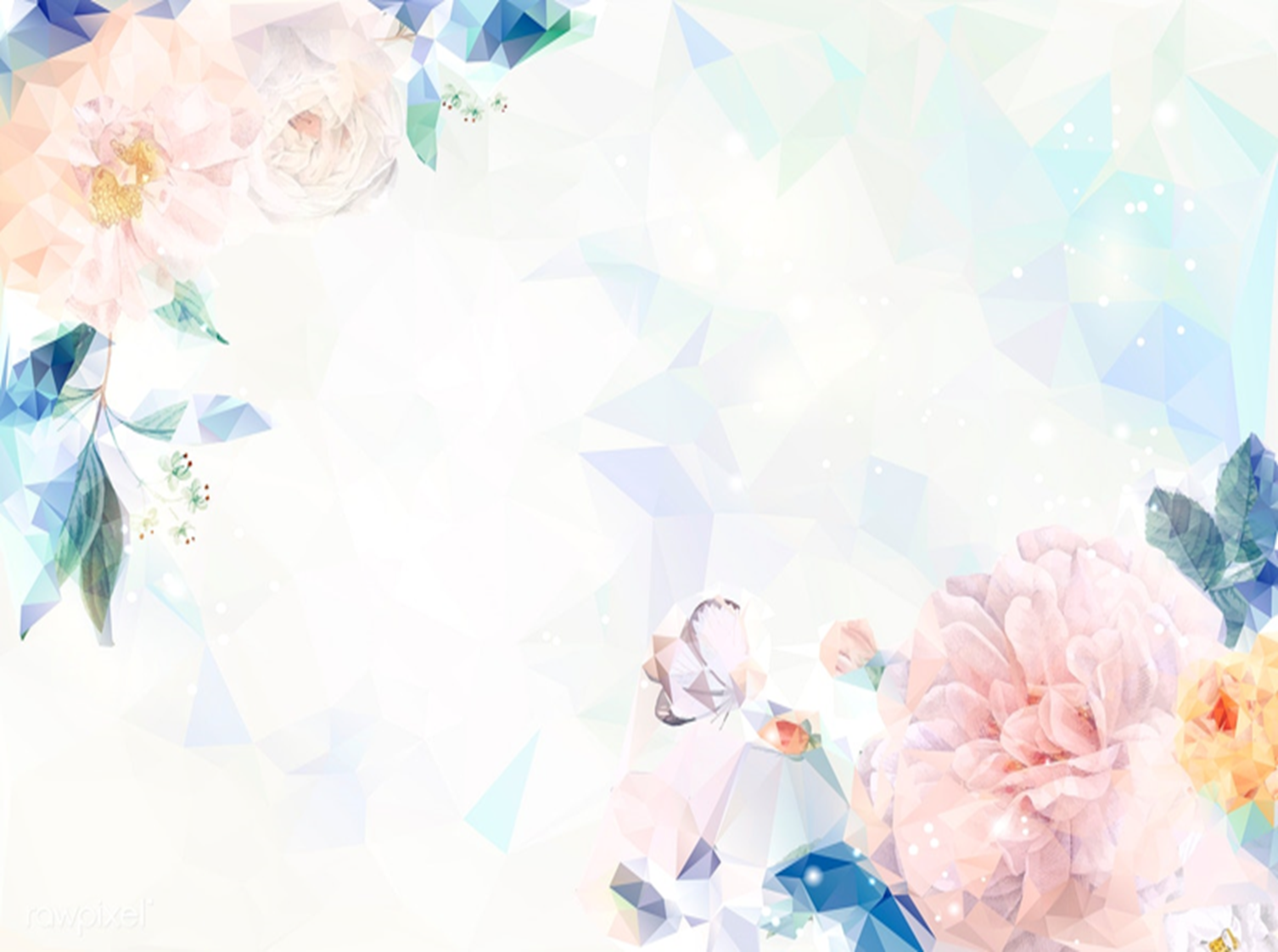 THAO TÁC RỬA ĐÍT:
        Lau hậu môn bằng giấy mềm  làm ướt đít trẻ  lấy xà bông xoa lần lượt 2 bên mông rồi đến hậu môn bằng cách vuốt từ trước ra sau 
	Dùng vòi nước sạch rửa sạch lại hậu môn và lần lượt 2 bên mông trẻ  dùng vòi nước xịt lại từ phía trước ra phía sau hậu môn 
	Dùng khăn giấy thấm khô 
	Cô rửa tay bằng xà bông
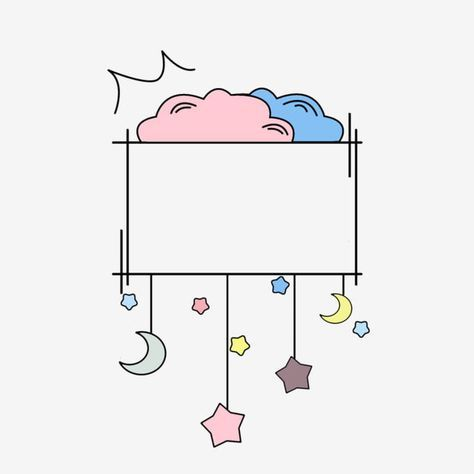 7/.TỔ CHỨC GIỜ NGỦ
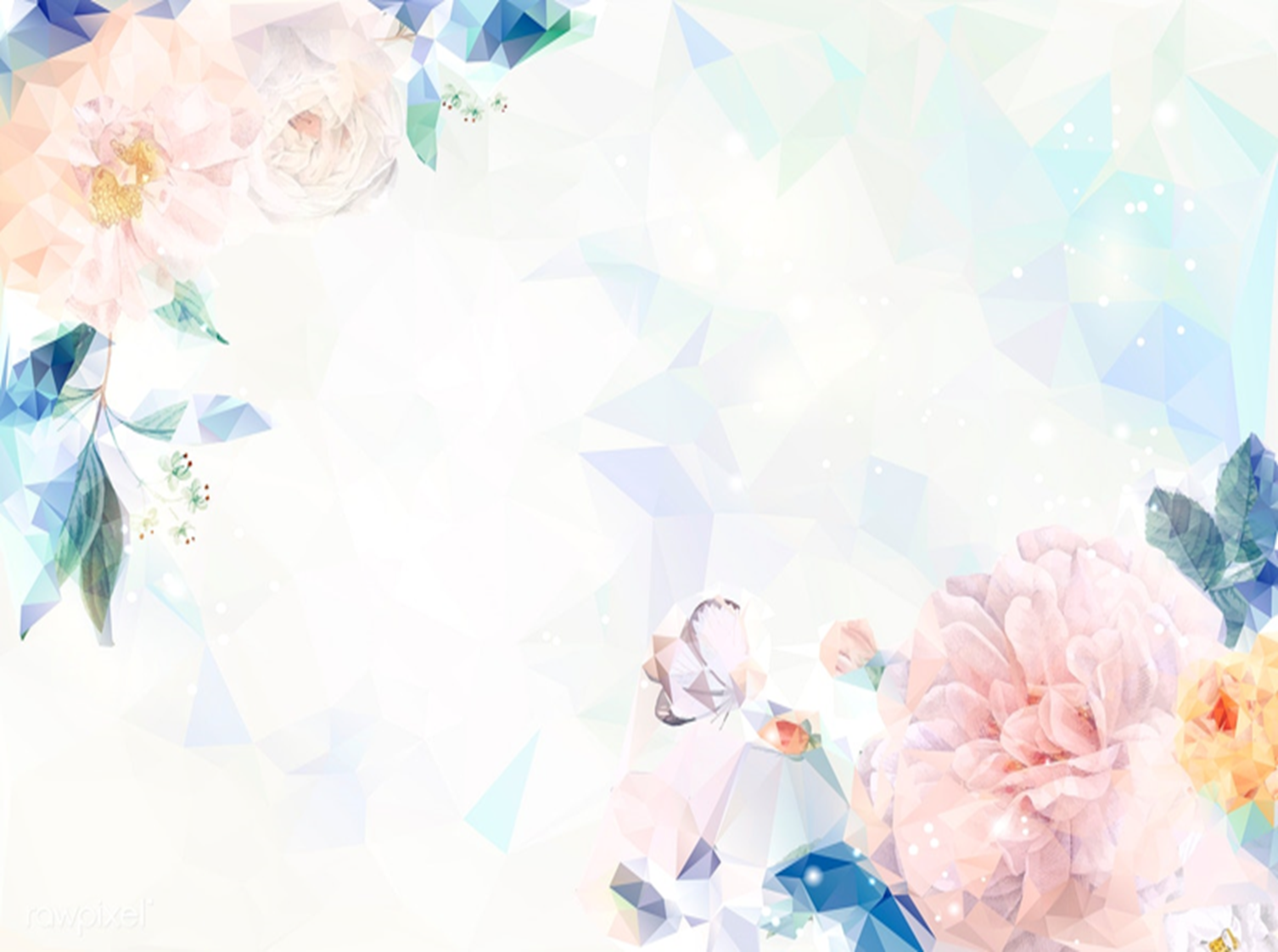 YÊU CẦU :
	Chuẩn bị đầy đủ đồ dùng và phù hợp lứa tuổi để tổ chức giờ ngủ cho trẻ
	Phòng ngủ sạch sẽ, thoáng mát và nhiệt độ phòng phù hợp khí hậu, thời tiết.
	Trẻ vào chỗ ngủ trật tự, không giẫm bước lên nệm; Trẻ biết giữ im lặng, không nghịch phá bạn
	Phân công giáo viên trực trong giờ trẻ ngủ (cập nhật kịp thời tình hình ca trực trên sổ trực trưa)
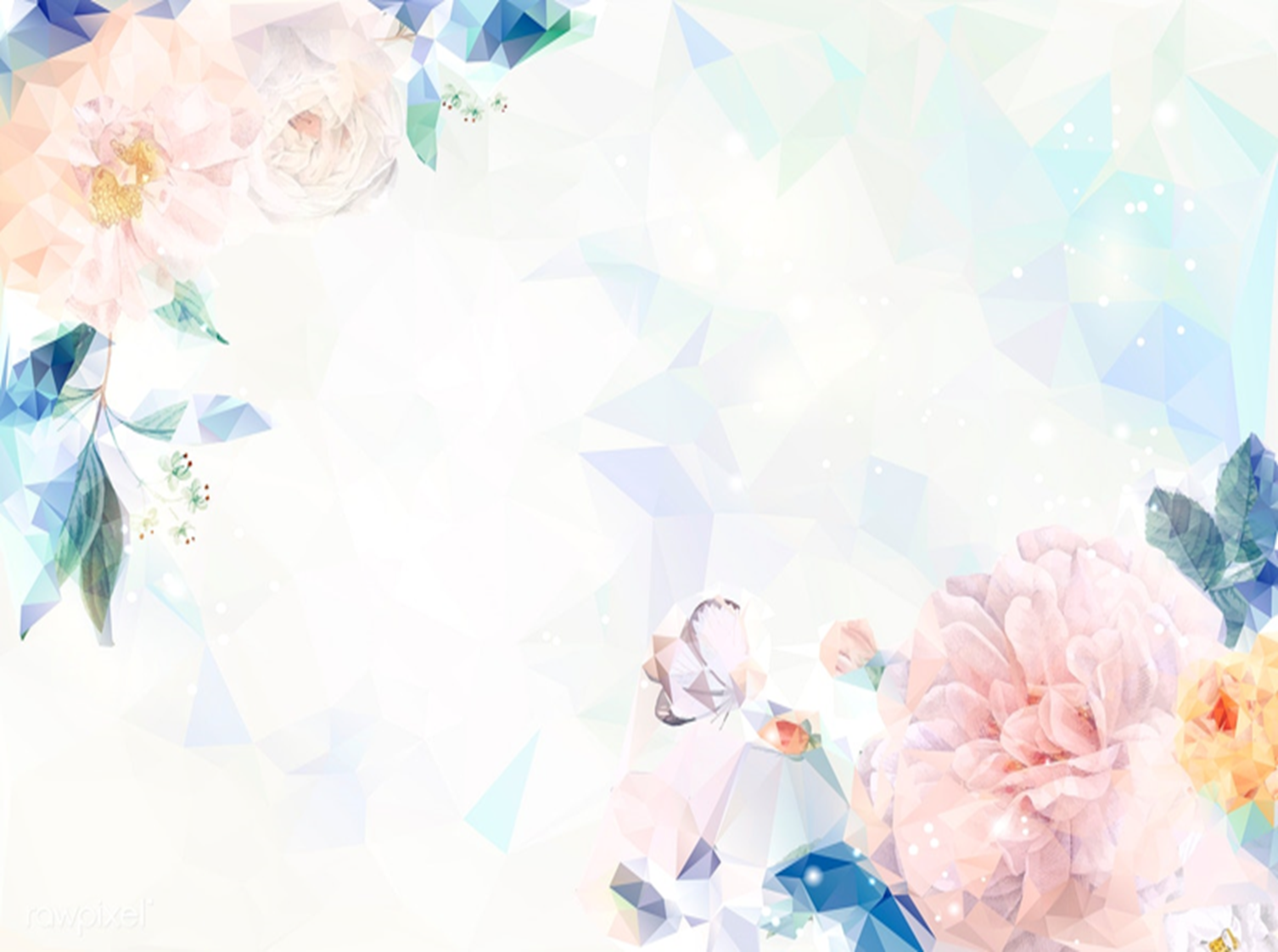 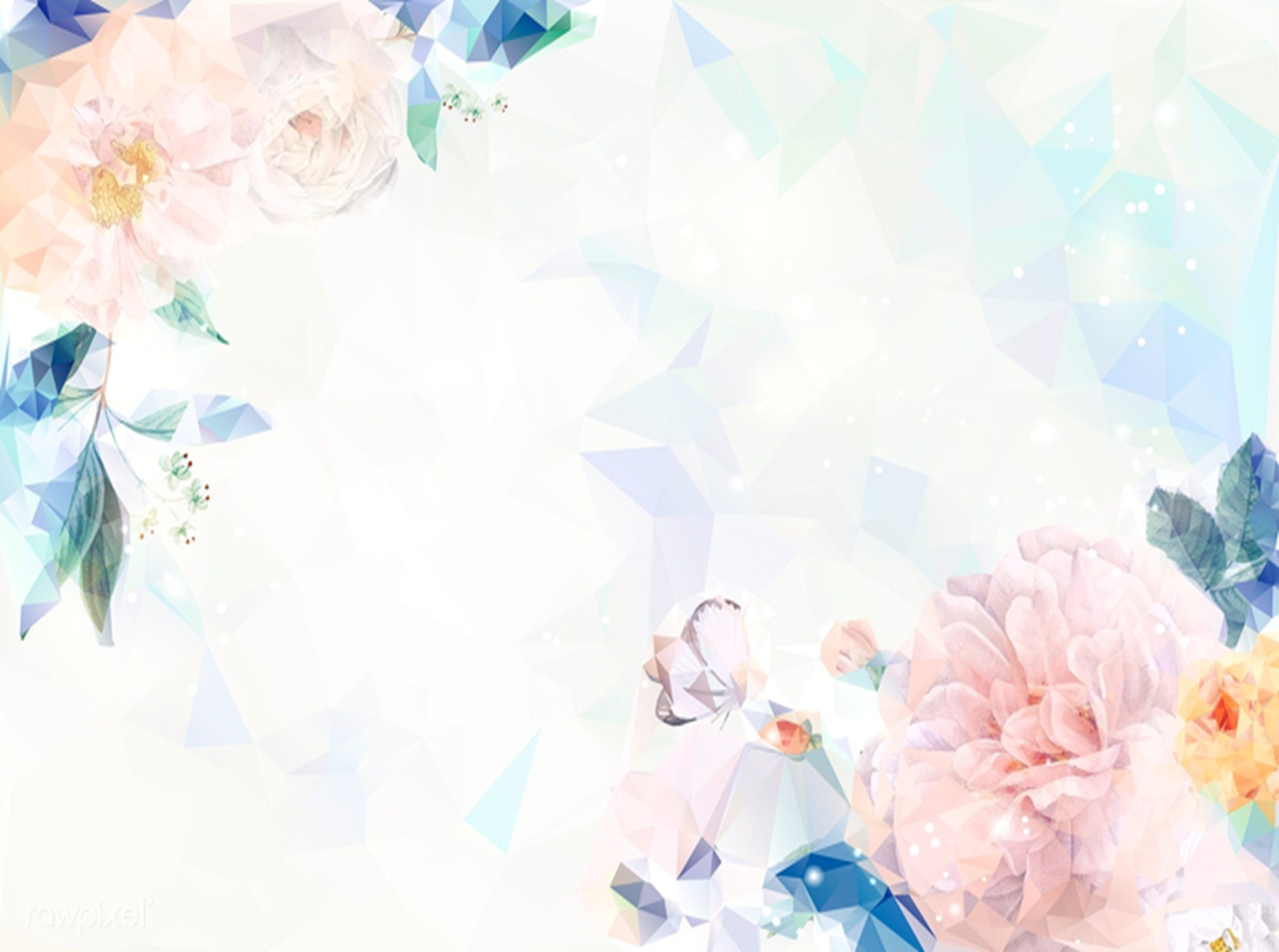 TỔ CHỨC GIỜ NGỦ:
	Trải giường (nệm) và có chừa lối đi
	Khép màn cửa
	Trẻ lần lượt vào chỗ ngủ
	Nhắc nhở trẻ nằm ngay ngắn, không nghịch phá bạn khi chưa ngủ…(không ép buột trẻ phải nằm theo 1 tư thế nào khi trẻ đã ngủ nhưng không úp mặt xuống gối)
	Mở nhạc ngủ và tắt nhạc khi trẻ đã ngủ
	Cô trực và kiểm tra sắc mặt của trẻ… 
	Trẻ biết thu dọn gối nệm sau giờ ngủ
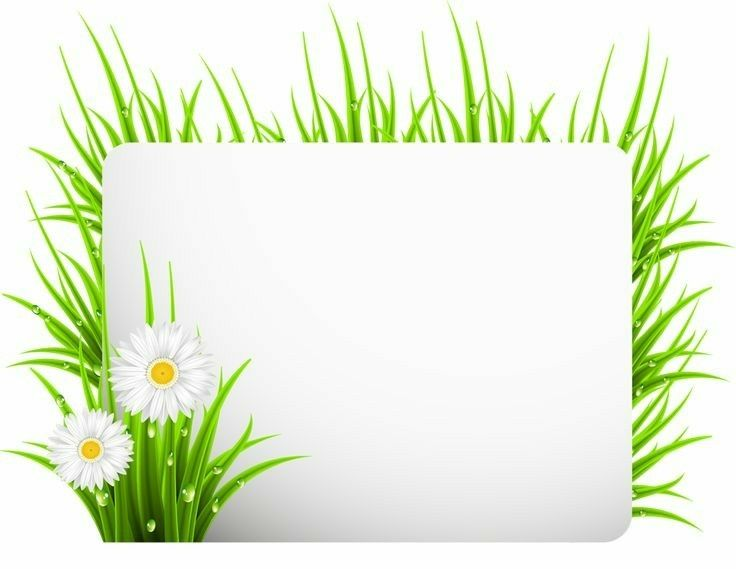 Kính mời Quý Thầy/Cô xem clip thao tác chăm sóc trẻ
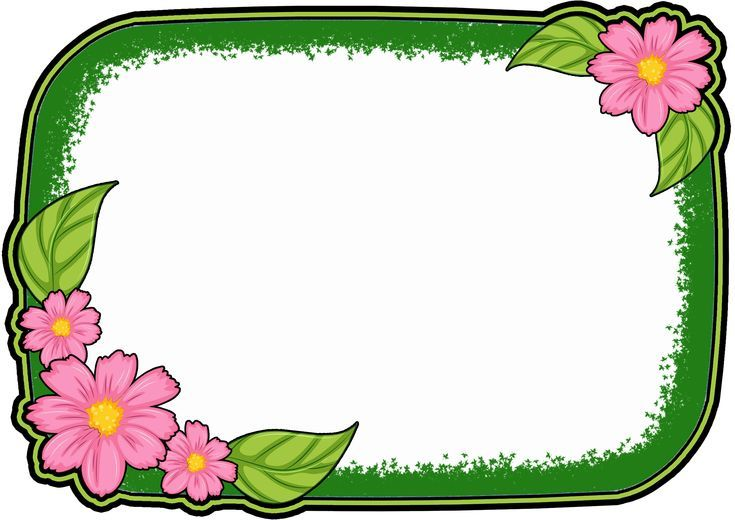 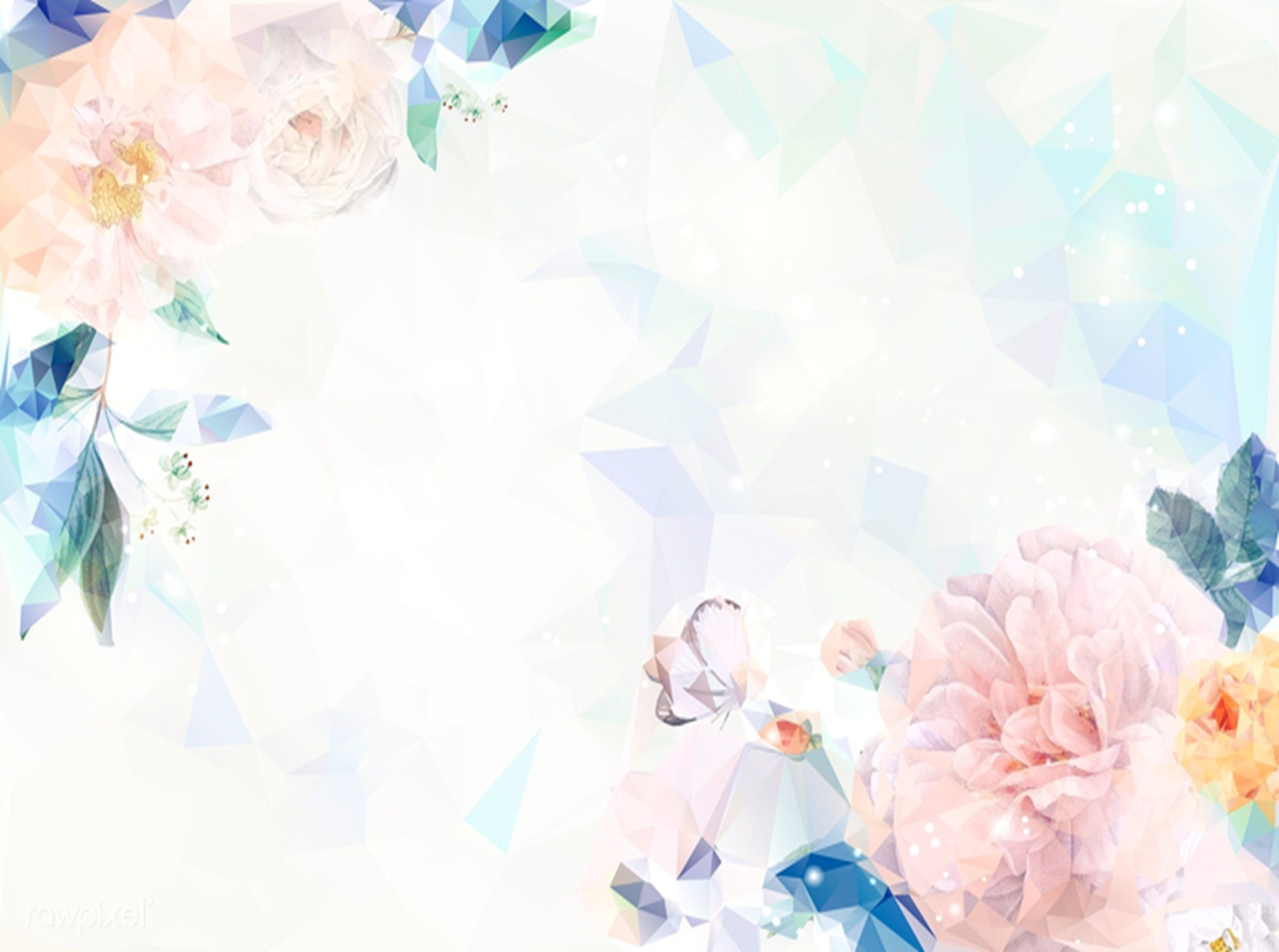 Hướng dẫn thực thực quy trình Bếp 01 chiều
TIẾP PHẨM
6h00: 
Nhân viên nấu ăn (người nấu chính) phối hợp Ban tiếp phẩm tiến hành tiếp nhận kho và kiểm tra sữa từ kho thực phẩm do thủ kho xuất ra, kiểm tra hạn sử dụng, ghi nhận số lượng thực tế vào tờ tiếp phẩm, tháo bỏ bao bì, kiểm tra chất lượng để vào rổ và di chuyển thực phẩm vào khu vực chín để sữa vào thau đựng chín.
Tiếp phẩm thực phẩm sáng theo thứ tự (nếu có) như sau: thực phẩm kho, thực phẩm khô, thực phẩm thịt, tôm.., rau củ quả.
7h00:
Loại bỏ các bao bì, kiểm tra chất lượng thực phẩm trưa, cho vào rổ, kiểm tra số lượng và ghi nhận thực tế theo thứ tự: thực phẩm kho, thực phẩm khô, thực phẩm thịt, tôm.., rau củ quả. Sau khi kiểm tra xong, thực phẩm được sơ chế tại khu vực theo qui trình.
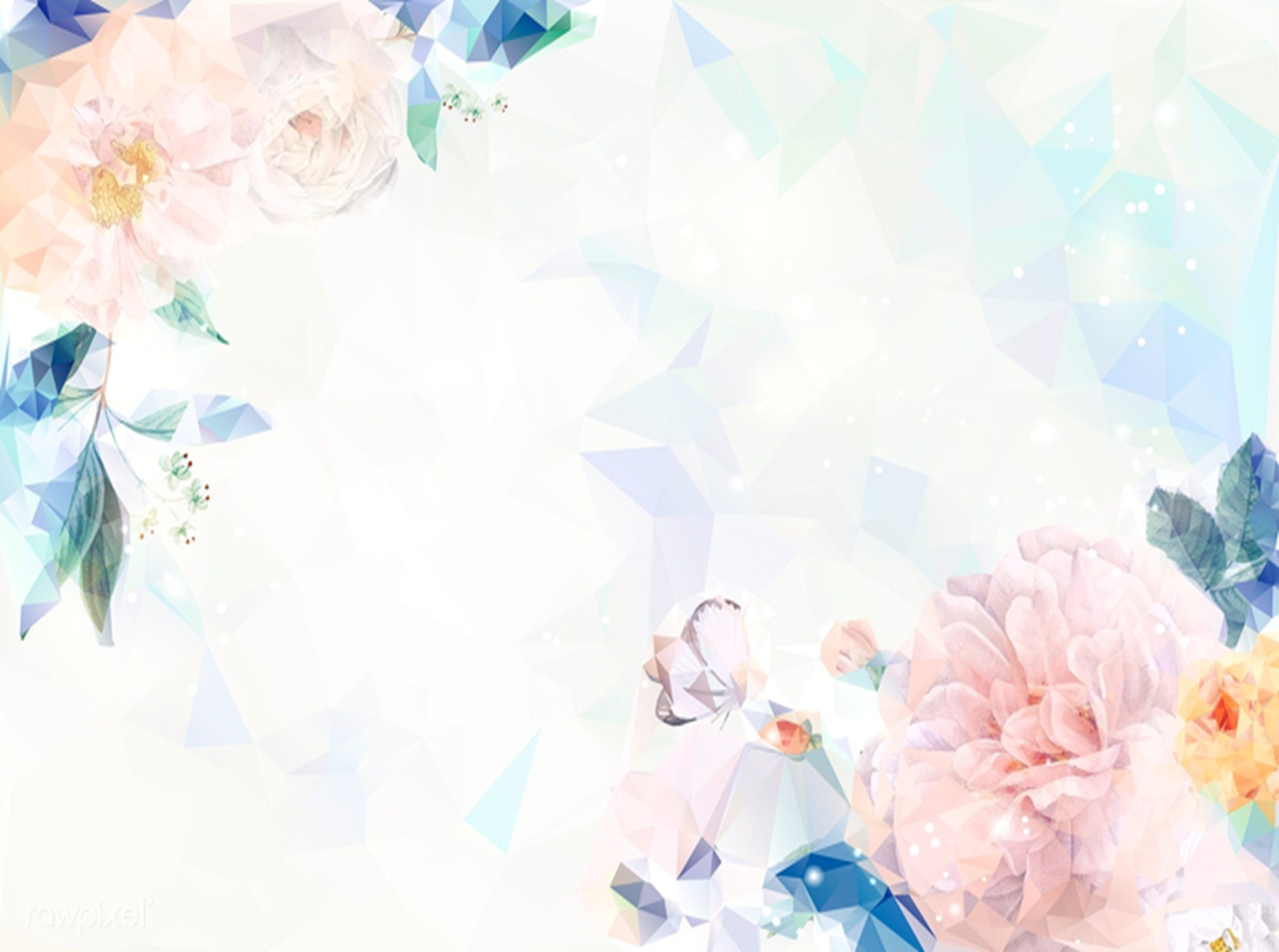 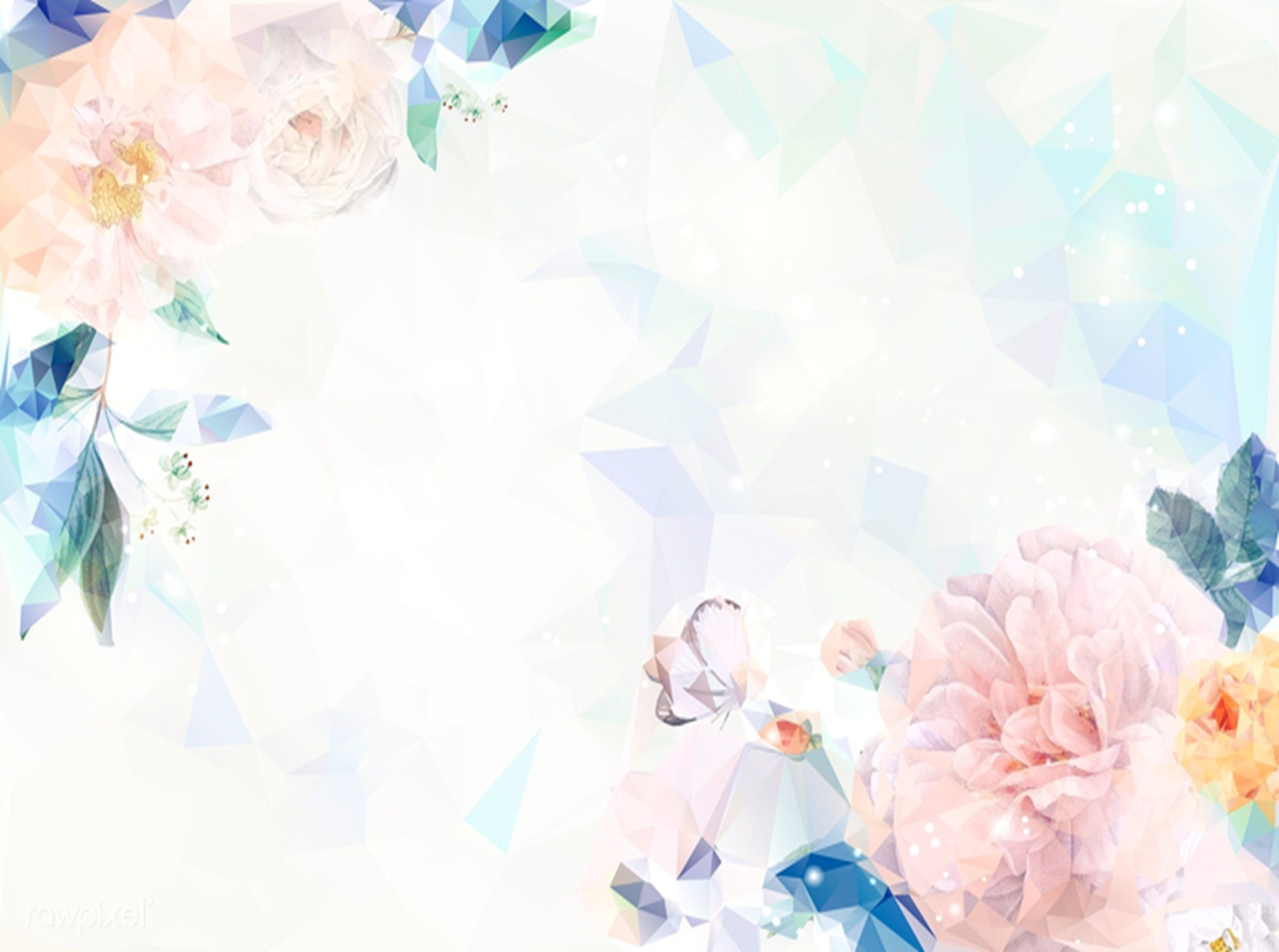 TIẾP PHẨM (TT)
10h00:
Loại bỏ bao bì, kiểm tra chất lượng, số lượng thực tế thực phẩm xế, cho vào rổ. Sau đó thực phẩm được sơ chế tại khu vực theo qui trình.
Cuối cùng, tiếp phẩm chợ cô. Sau đó, thực phẩm cũng được sơ chế tại khu vực theo qui trình.
13h45: 
Tiếp phẩm bánh flan, yaourt, rau câu…, kiểm tra số lượng, chất lượng sản phẩm, lưu vào tủ mát, ghi nhận vào sổ theo qui định.
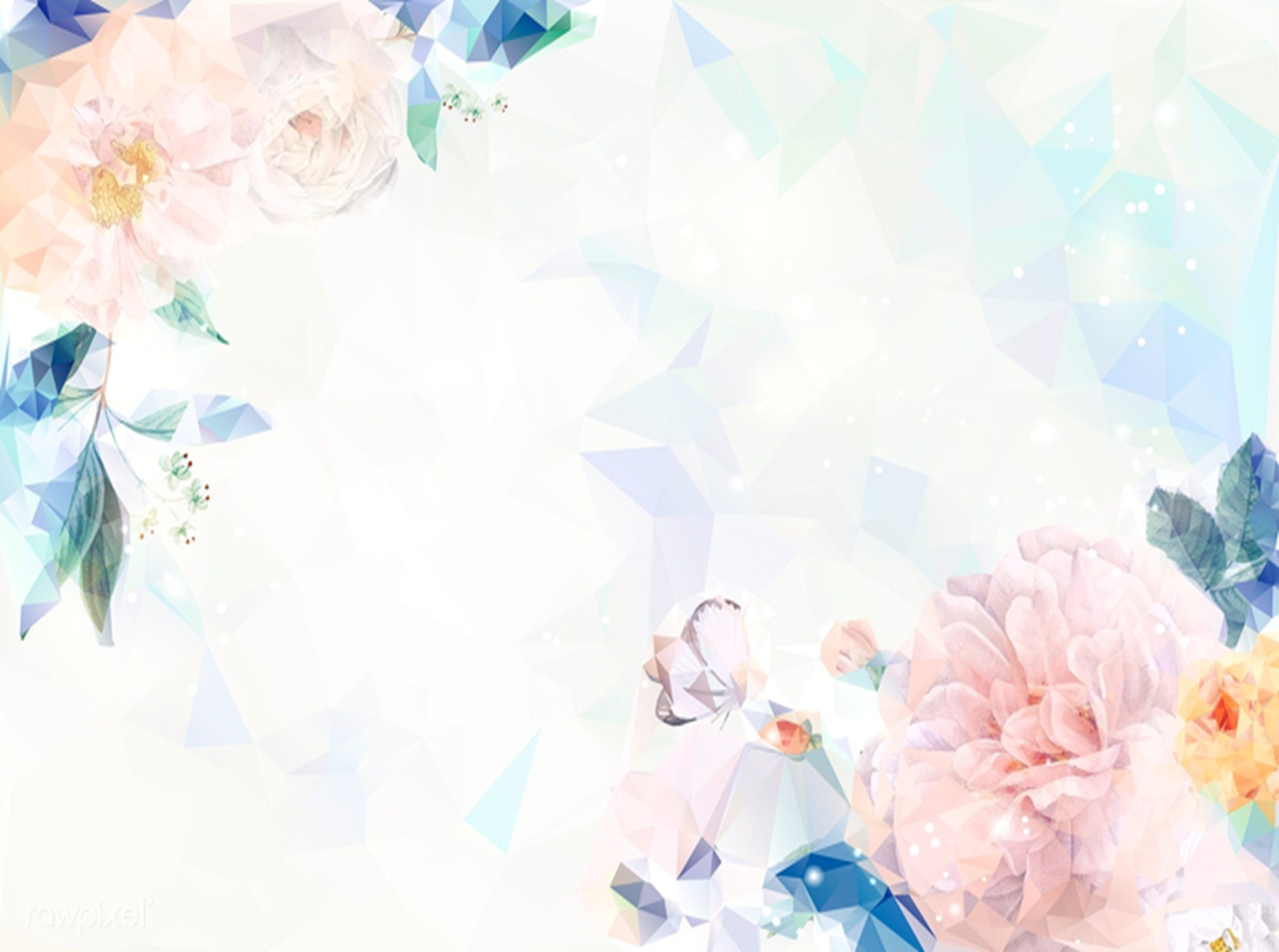 SƠ CHẾ:
6h10: Nhân viên cấp dưỡng đeo găng tay cao su thực hiện sơ chế thực phẩm sáng.
Dầu ăn, Đường, Nước mắm, Muối được loại bỏ bao bì cho vào xô đựng gia vị chế biến, đậy nắp cẩn thận.
Đối với thực phẩm rau lá, rau củ gọt bỏ vỏ, bỏ ruột (nếu có), rễ cây, lá rau bị dập.. loại bỏ ngay tại bàn tiếp phẩm.
7h00: Nhân viên nấu ăn thực hiện sơ chế thực phẩm trưa.
Dầu ăn, dường, nước mắm, muối được loại bỏ bao bì cho vào xô đựng gia vị chế biến, đậy nắp cẩn thận.
Đối với thực phẩm rau lá, rau củ gọt bỏ vỏ, bỏ ruột (nếu có), rễ cây, lá rau bị dập.. loại bỏ ngay tại bàn tiếp phẩm.
Thực hiện cân lượng gạo, vo gạo, chuyển gạo sang khu vực nấu.
7h30: Thực hiện vệ sinh đồ dùng sáng sử dụng sau khi chế biến.
9h30: Thực hiện vệ sinh đồ dùng trưa sử dụng sau khi chế biến.
13h30: Thực hiện vệ sinh đồ dùng xế sử dụng sau khi chế biến.
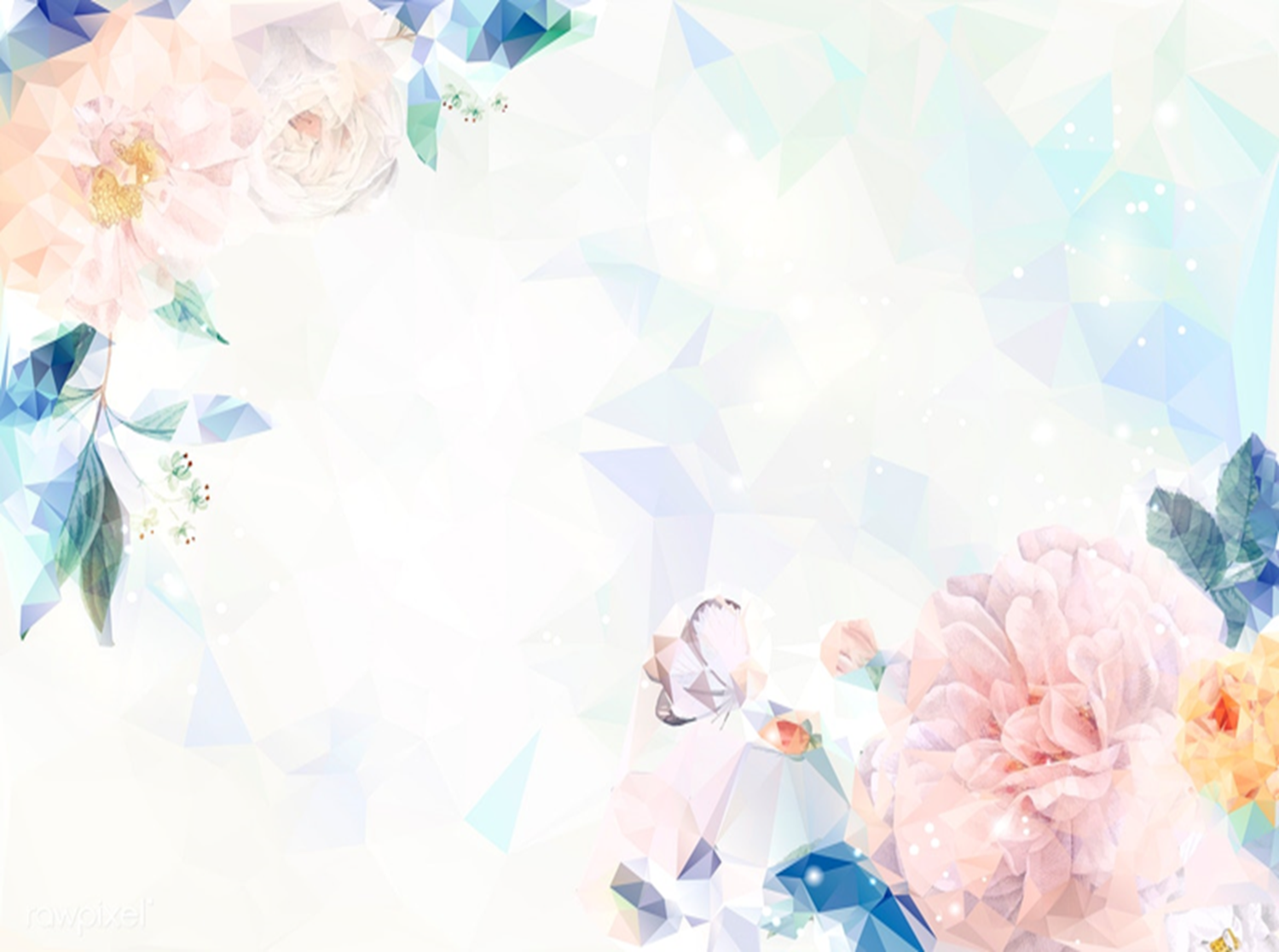 RỬA THỰC PHẨM
7h00: Nhân viên cấp dưỡng đeo găng tay cao su và thực hiện rửa thực phẩm.
	Đối với trái cây và rau lá: Thực hiện rửa 3 lần dưới vòi nước chảy. Đối với rau lá to rửa từng lá, rau lá nhỏ rửa từng nhúm, khua trong nước và rửa dưới vòi nước chảy.
Đối với thịt, cá, rau, củ, quả được vệ sinh, rửa sạch dưới vòi nước chảy, ngâm rửa với nước muối, rửa lại bằng nước sạch trước khi chuyển vào các khu vực xắt thái hoặc trước khi cho vào tủ mát lưu trữ chờ nấu. 
Thực hiện rửa thực phẩm sáng – trưa vào buổi sáng. 
Thực phẩm xế không được xắt, thái trước, rửa sạch trước khi cho vào tủ mát, lưu trữ chờ nấu xế.
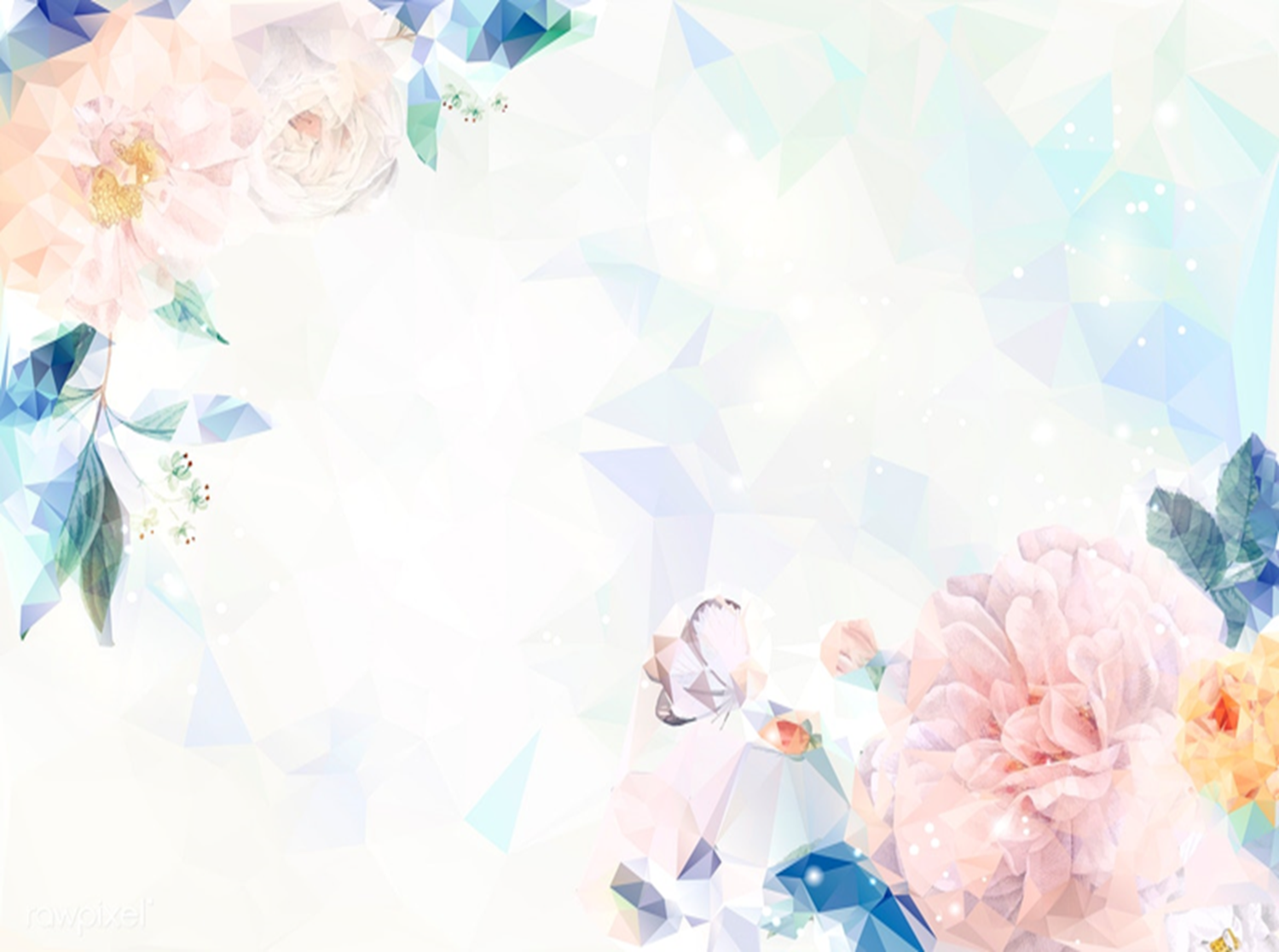 CẮT, XẮT THÁI THỰC PHẨM
7h00: Nhân viên cấp dưỡng (người thực hiện ca xắt thái) đeo găng tay cao su, thực hiện phân chia thực phẩm theo nhóm trẻ, ca nấu, món ăn. 
Thực hiện xắt thái thực phẩm theo thứ tự: món mặn - món xào - món canh.
Đối với món canh thực hiện cắt - xắt; Chế biến cho Nhà trẻ trước sau đó mới tới Mẫu giáo 
Nếu thực đơn có sử dụng cà chua, thơm cho món sốt thì cà chua, thơm xay nhỏ khi chế biến, còn chế biến các món khác phải xắt thái theo đúng chế độ của từng nhóm trẻ.
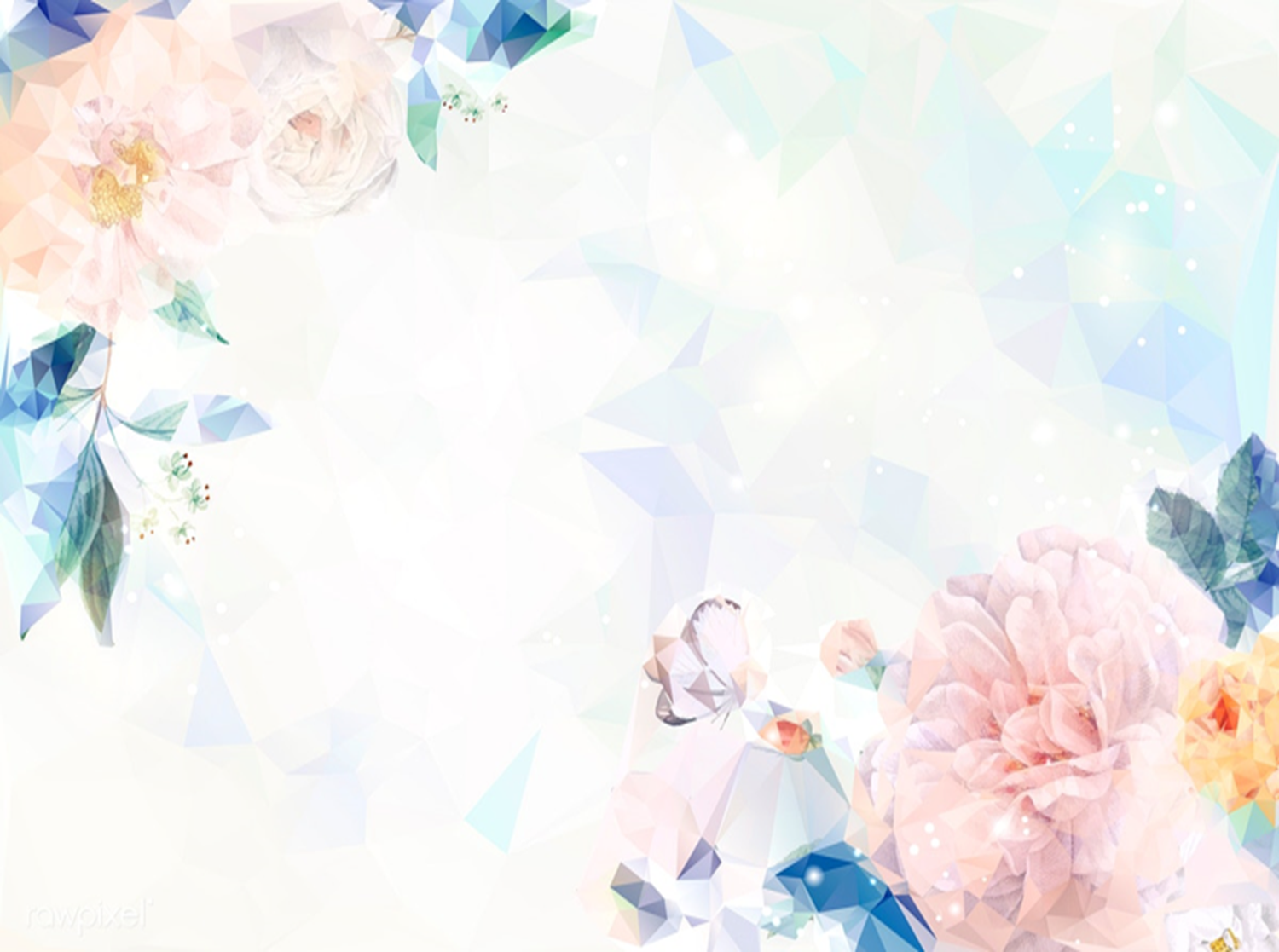 THỰC HIỆN ƯỚP GIA VỊ
8h00: Thực phẩm sau khi cắt – xắt thái – xay theo lứa tuổi phù hợp sẽ được người nấu chính tiến hành ướp gia vị cho từng món ăn đặc trưng.
Khi ướp thực phẩm, nhân viên sử dụng đũa, muỗng trộn gia vị, hoặc sử dụng bao tay nylon.Thực hiện ướp món mặn rồi đến món xào, món canh.
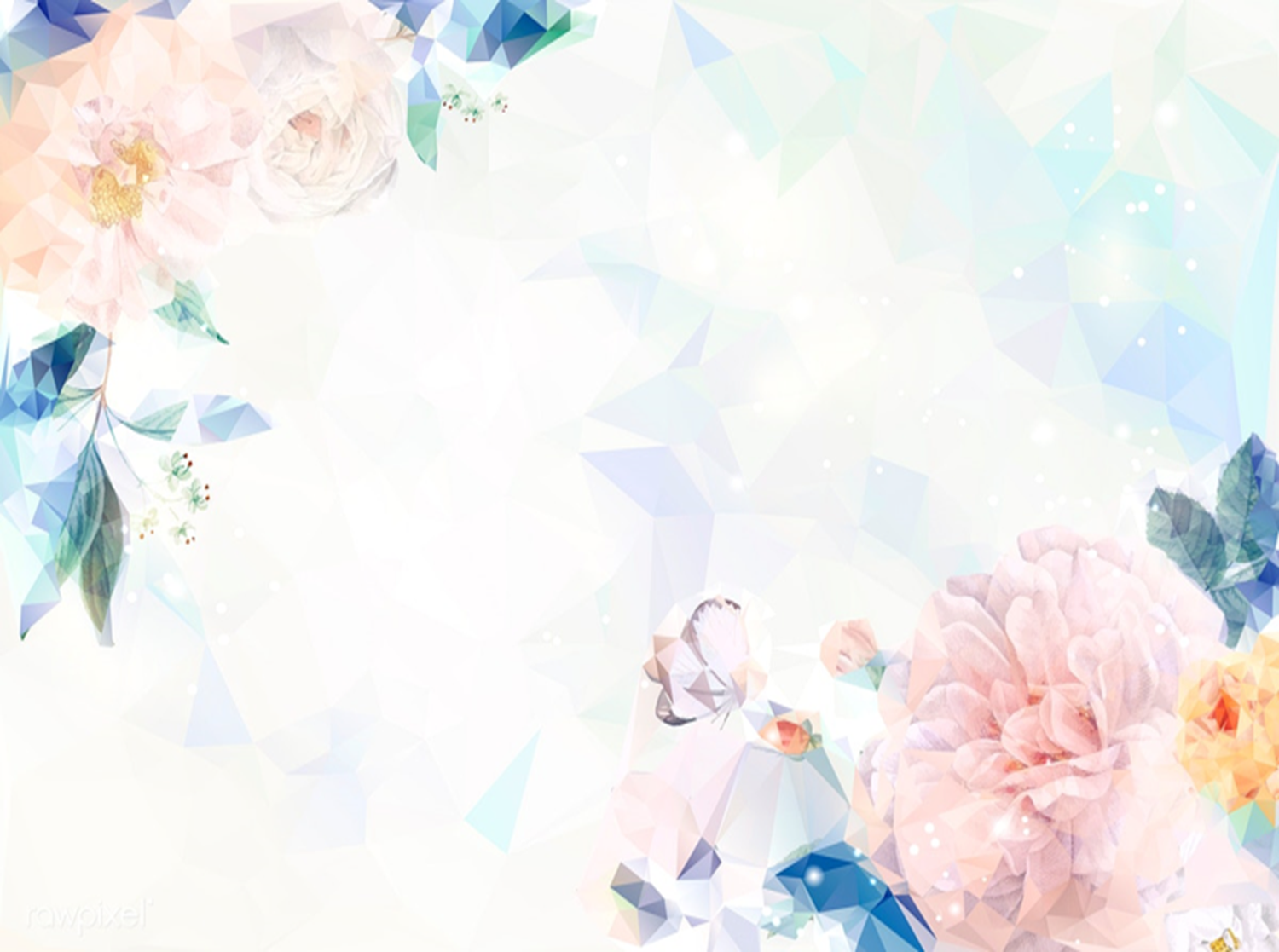 CHẾ BIẾN
8h00: Nhân viên nấu ăn chính thực hiện cân lượng gạo đã sơ chế, nước và cho khay vào tủ hấp, thực hiện hấp cơm cháu.
8h20: Thực hiện chế biến món ăn mặn cho nhóm nhà trẻ, lớp mẫu giáo, ghi nhận cân lượng thực phẩm, nước khi chế biến để cho ra thành phẩm theo sĩ số hàng ngày không vượt quá 3% theo qui định cho phép.
Tương tự khi thực hiện chế biến món canh. 
9h30: Lần lượt chuyển món ăn mặn, món canh sau khi đã chế biến xong đến khu vực chia thành phẩm.
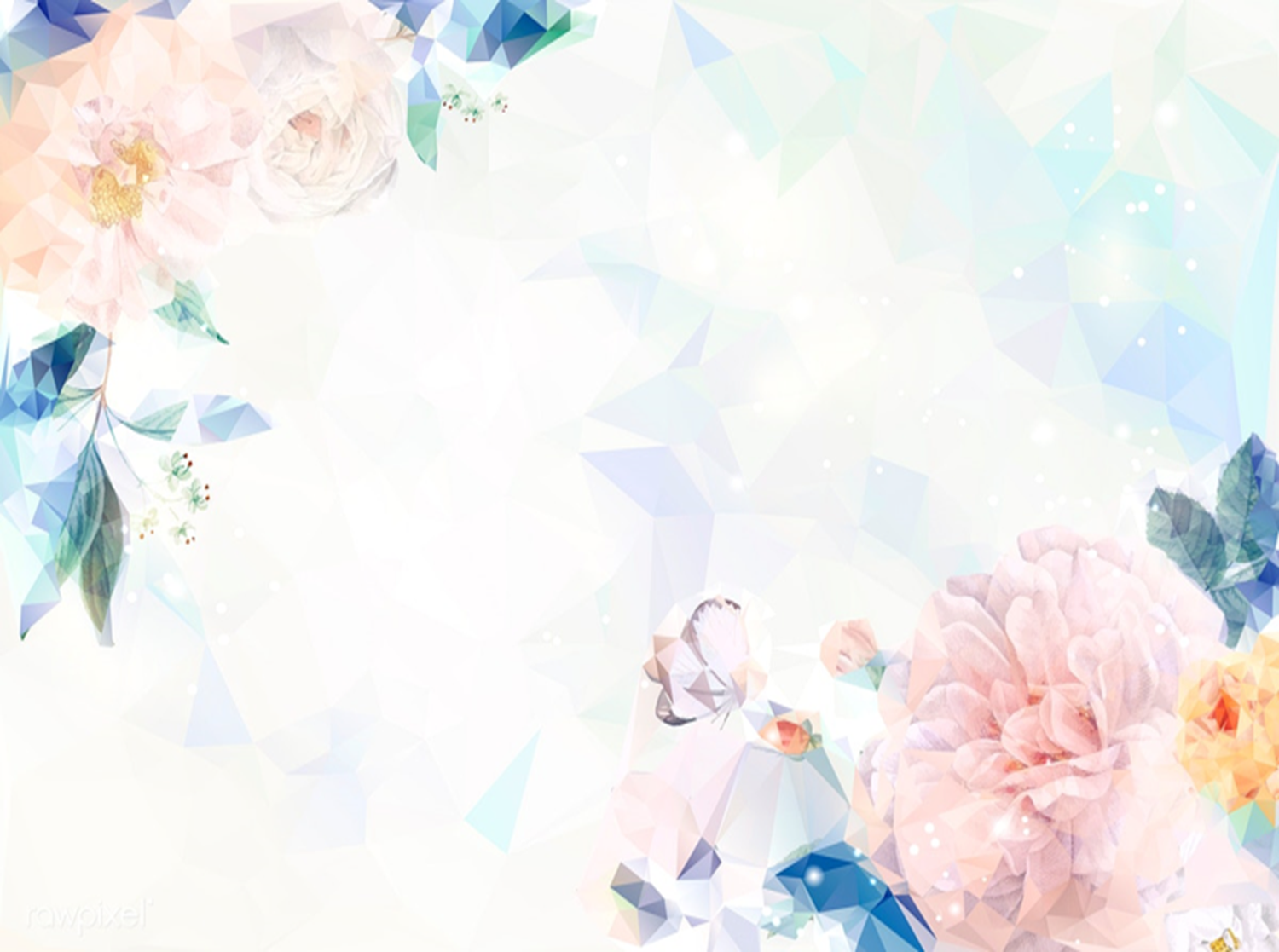 CHẾ BIẾN (TT)
9h35: Thực hiện lưu mẫu thức ăn, niêm phong mẫu lưu theo quy định trước khi thức ăn được chuyển đến các nhóm, lớp.. Người nấu là người thực hiện lưu mẫu thức ăn trong ngày theo từng ca (sáng, trưa, xế).
9h45: Thực hiện ghi sổ bước 2.
10h10: Dự giờ ăn các lớp để nắm tình hình của món ăn (có sổ phân công và ghi nhận cụ thể)
14h00: Tính lượng thực phẩm chợ, đặt hàng chợ.
15h00: Thực hiện hủy mẫu của ngày hôm trước.
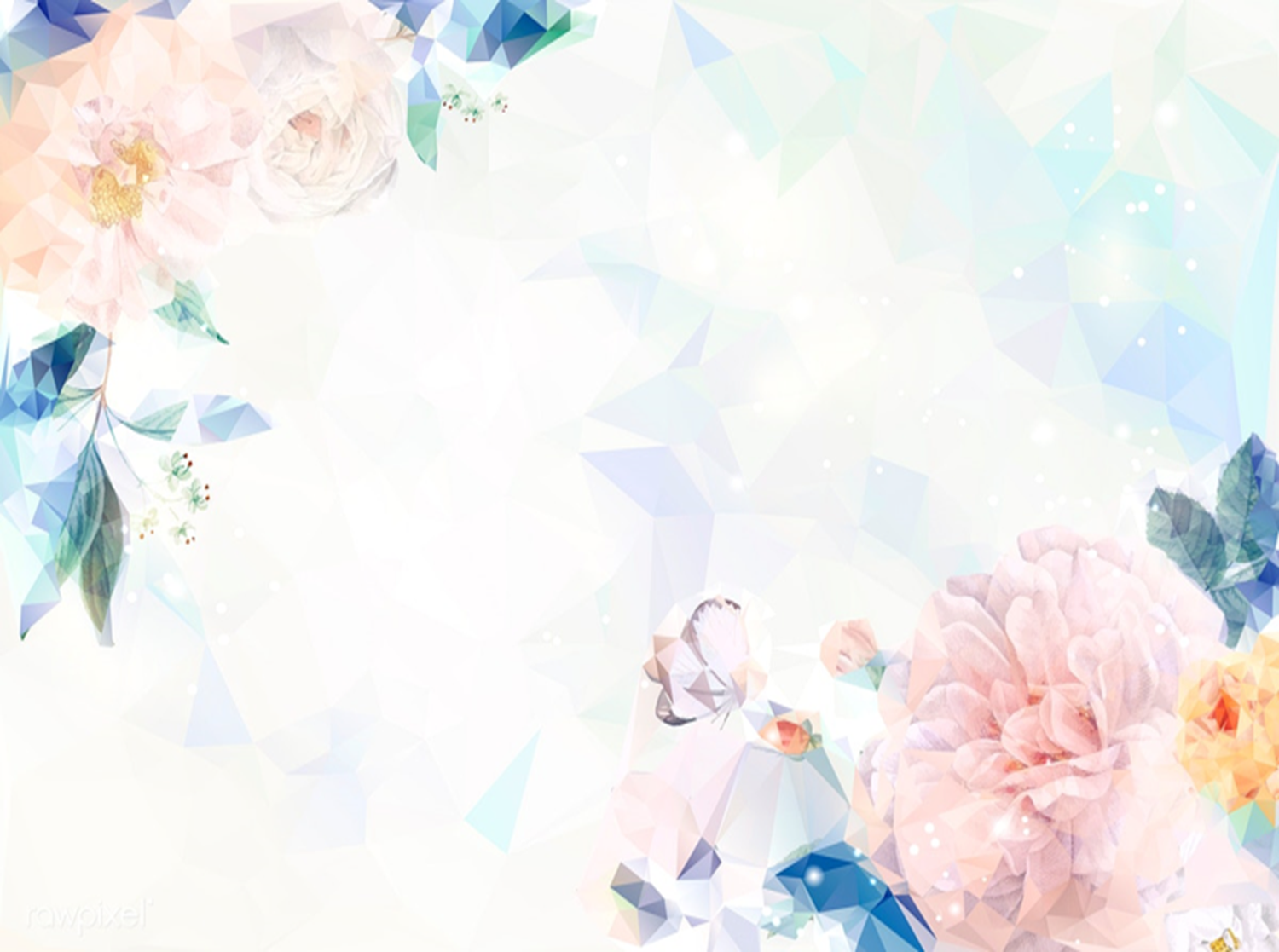 PHÂN CHIA THÀNH PHẨM
9h30: Người phụ nấu thực hiện chia thức ăn ra nồi và chuyển về các lớp.
Khi nấu xong, thức ăn mặn, canh được chuyển đến khu vực chia thành phẩm. Thực hiện chia nhóm Nhà trẻ trước, lớp Mẫu giáo sau.
Chia theo thứ tự món mặn, xào, canh.
Định mức lượng thực phẩm không cố định, tùy theo tình hình thực tế của từng đơn vị, và thay đổi theo học kỳ.
Lượng thành phẩm dư không quá 3% tổng lượng thành phẩm.             
Bàn chia thức ăn, xe chuyển thức ăn phải có độ cao theo yêu cầu.
10h15: Thực hiện chế biến món ăn cô; Chia thức và lưu mẫu thức ăn cô (trên 30 xuất); Ghi sổ lưu mẫu.
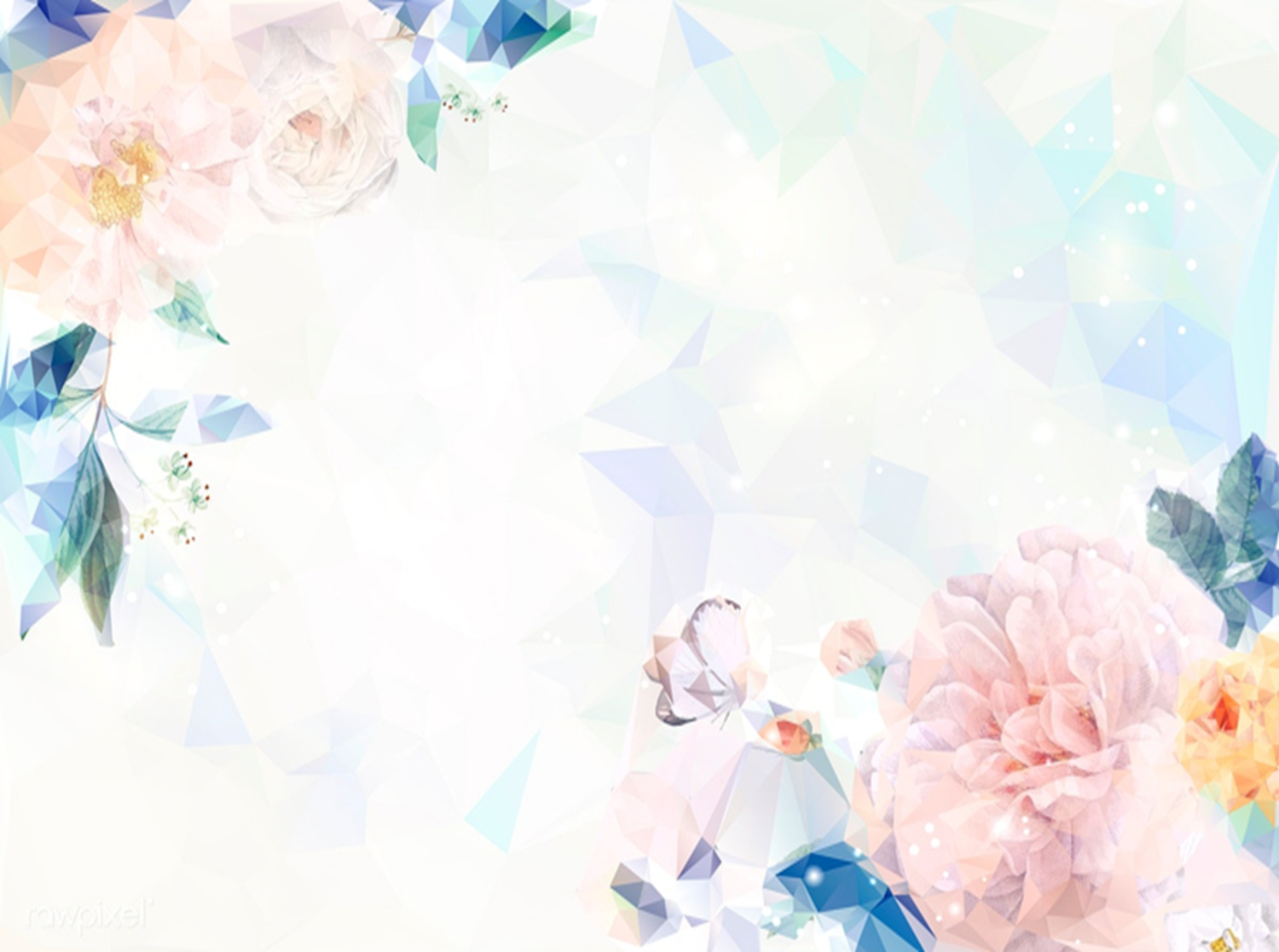 CHUYỂN THỨC ĂN VỀ NHÓM/LỚP
9h50: Nhân viên cho thức ăn di chuyển xuống cầu thang máy, chuyển thức ăn qua điểm cơ sở 1 và 2. Chia thức ăn về lớp tại điểm.
10h00: Nhân viên còn lại chuyển thức ăn về các lớp tại cơ sở 3.
10h15: Nhân viên nấu ăn chính dự giờ ăn các lớp.
11h15: Hỗ trợ nhân viên phụ nấu chia thức ăn cô.
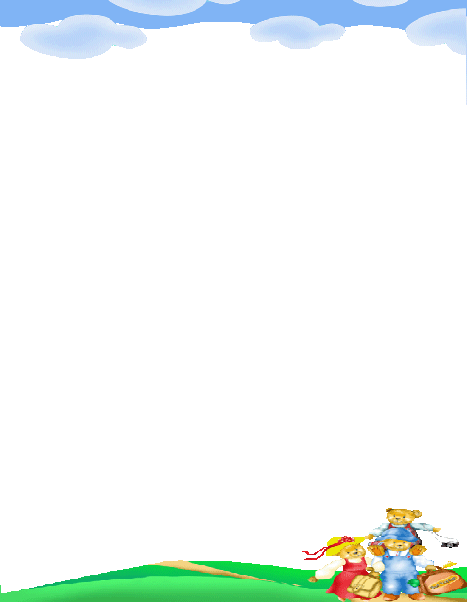 TRÂN TRỌNG CẢM ƠN
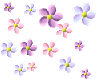 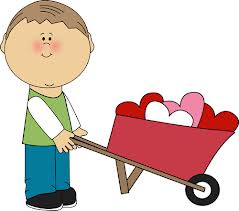 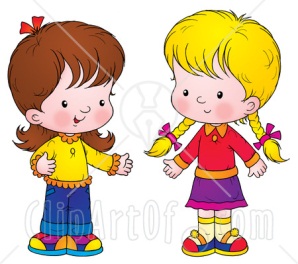